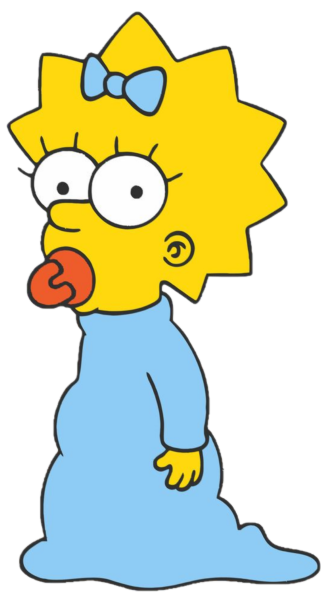 On the Potential and Limitations of Proxy Voting:
Delegation with Incomplete Votes
G. Amanatidis,  A. Filos-Ratsikas,  P. Lazos,  E. Markakis,  G. Papasotiropoulos,
                      University of Essex   University of Edinburgh   Input-Output     Input-Output           University of Warsaw
                   Archimedes/Athena RC                                                          Archimedes/Athena RC         Input-Output                                              
                                                                                                  Athens University of Economics and Business
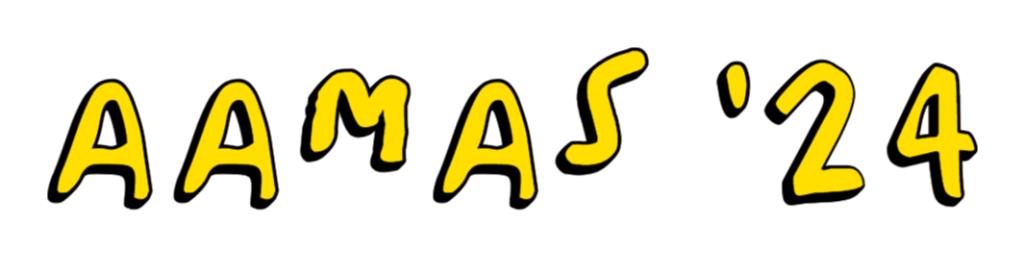 What exactly is meant by delegation?
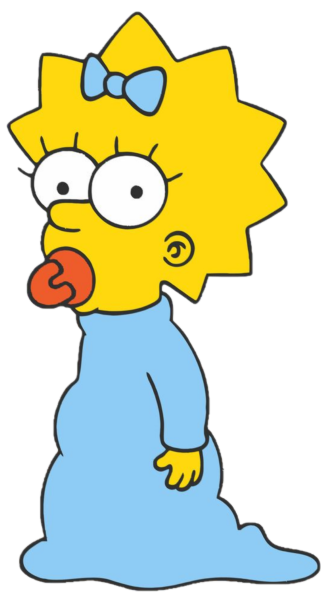 On the Potential and Limitations of Proxy Voting:
Delegation with Incomplete Votes
G. Amanatidis,  A. Filos-Ratsikas,  P. Lazos,  E. Markakis,  G. Papasotiropoulos,
                      University of Essex   University of Edinburgh   Input-Output     Input-Output           University of Warsaw
                   Archimedes/Athena RC                                                          Archimedes/Athena RC         Input-Output                                              
                                                                                                  Athens University of Economics and Business
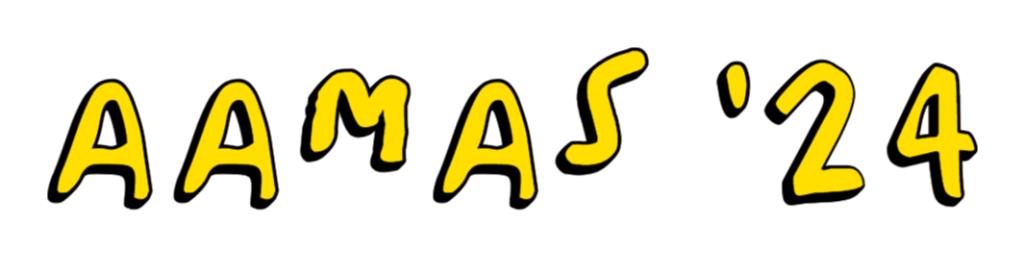 Direct Democracy
Representative Democracy
Delegative Democracy
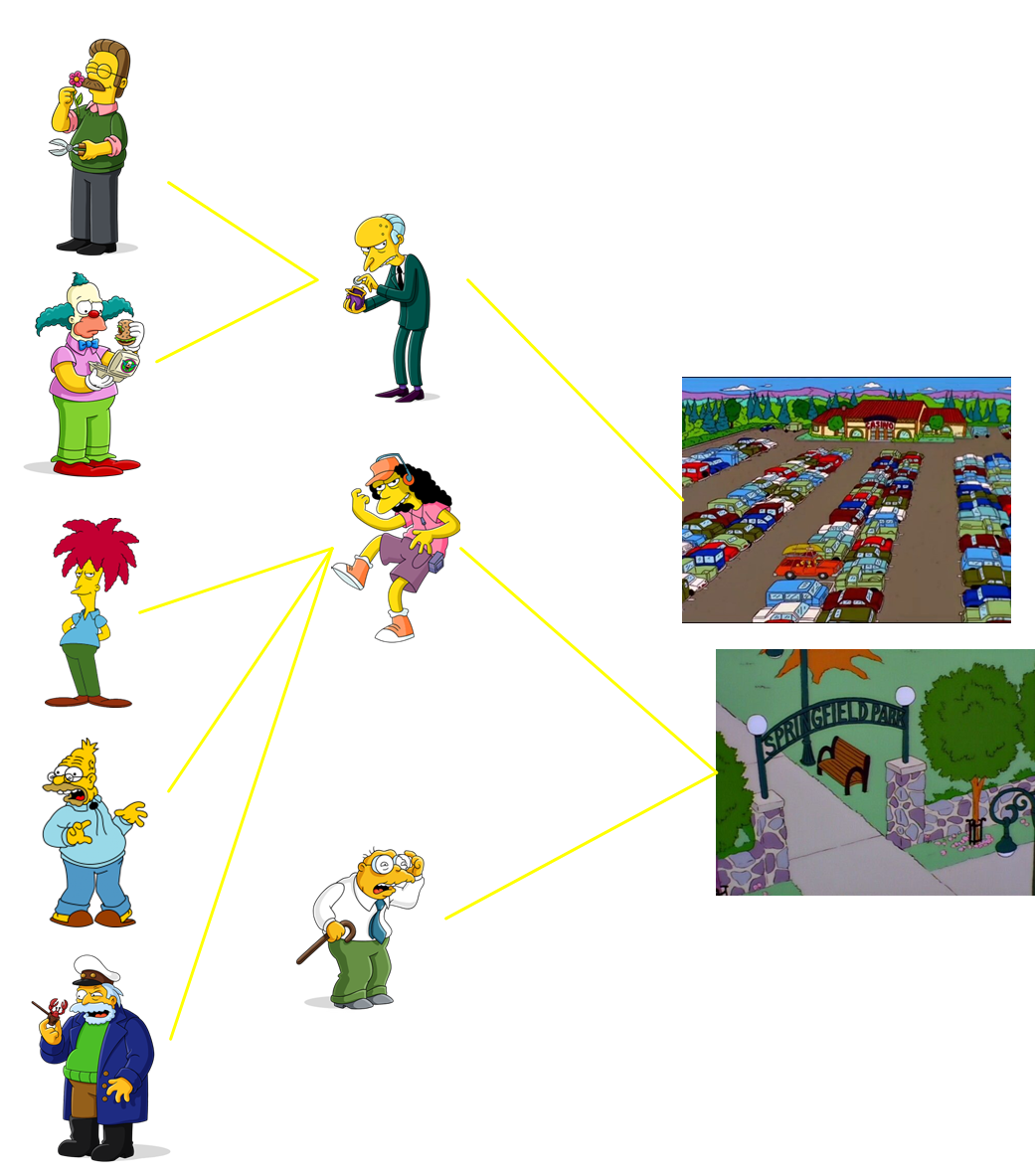 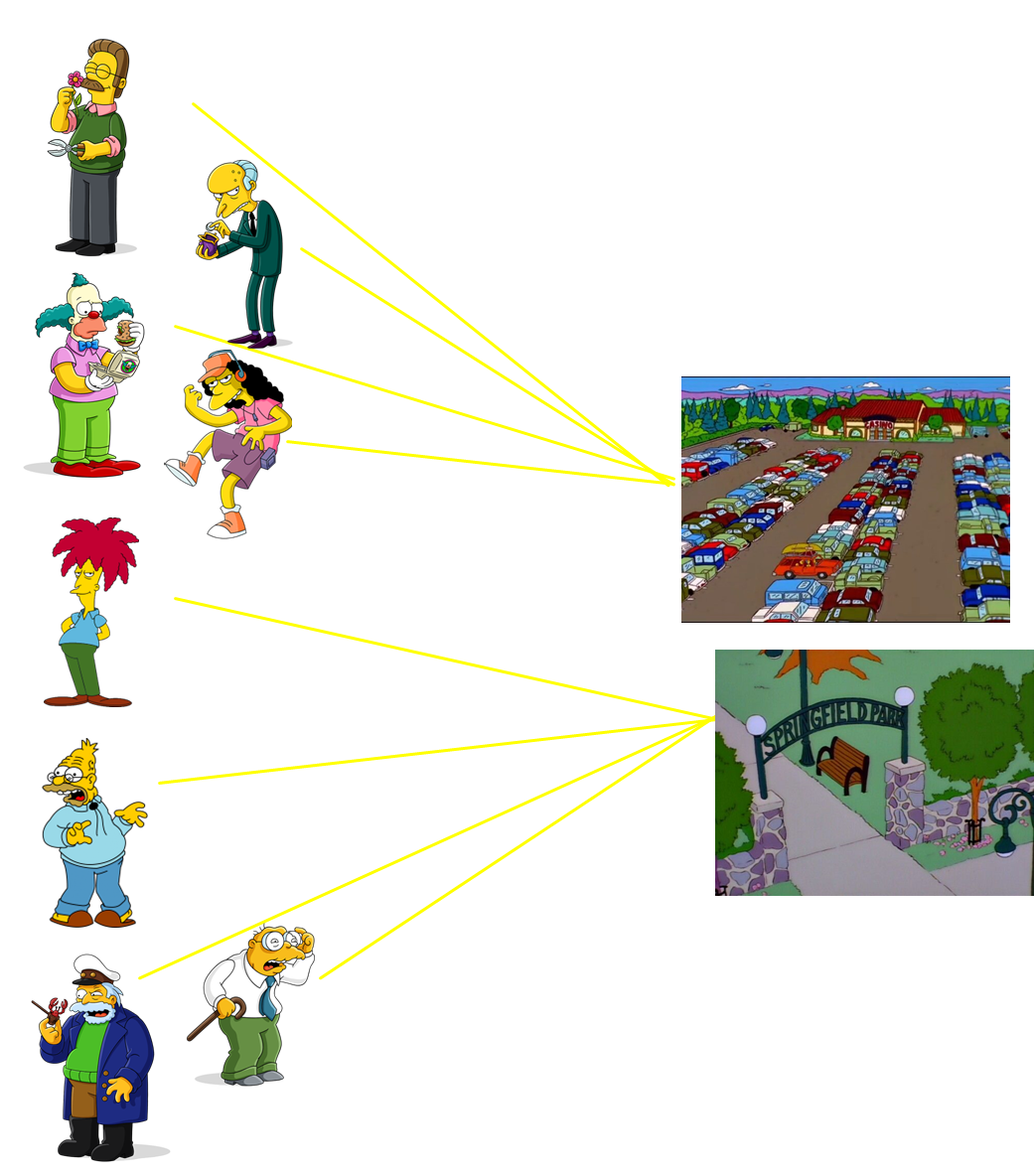 Anyone who feels well-informed can vote (as in direct democracy)
Voters that don’t feel at ease with voting can delegate (as in representative democracy)

Weighted voting!
Delegations are/aren’t transitive
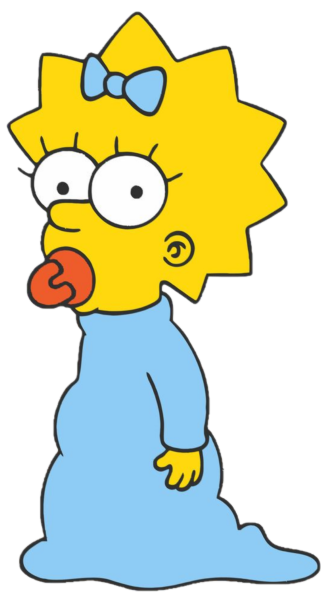 Liquid 
Democracy
Proxy Voting
Got it. And what exactly do you mean 
by incomplete votes?
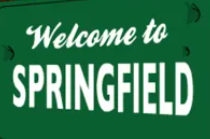 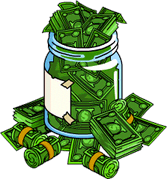 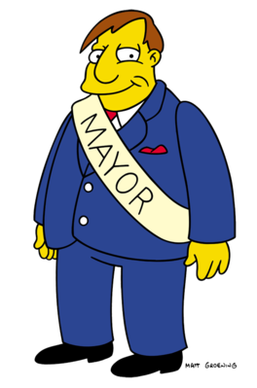 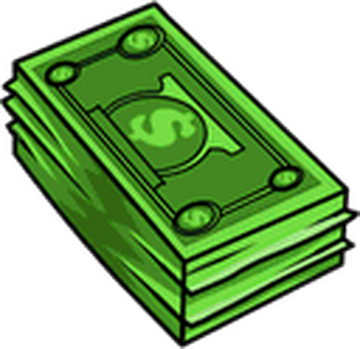 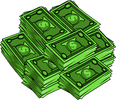 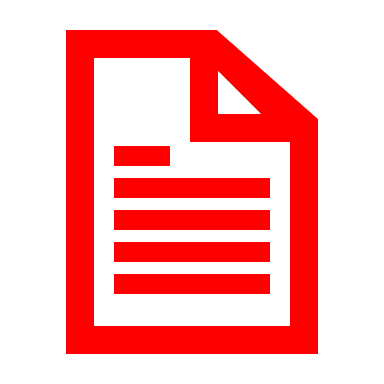 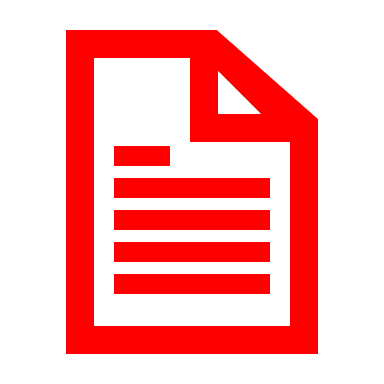 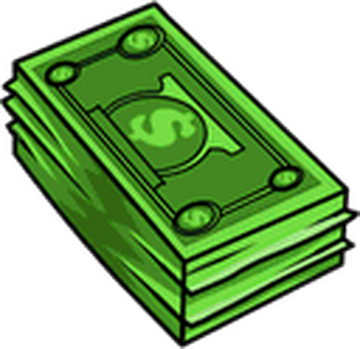 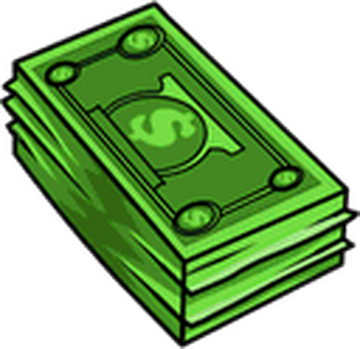 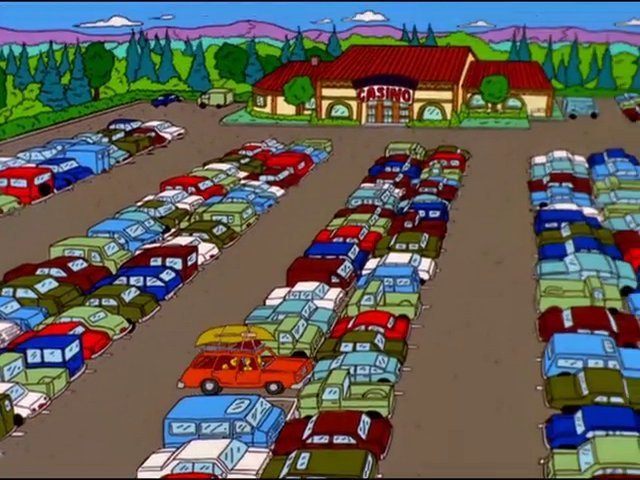 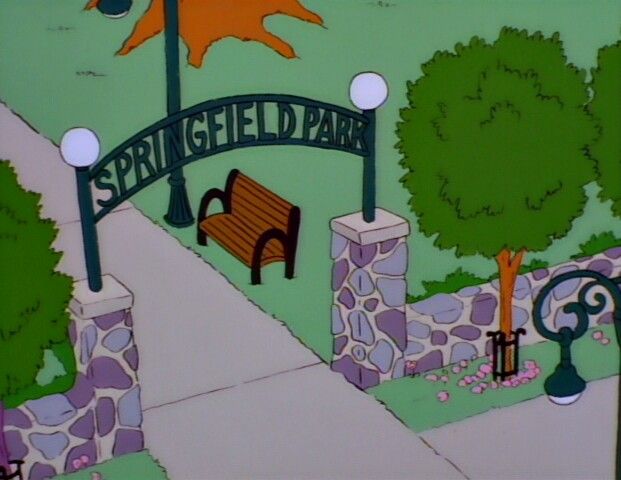 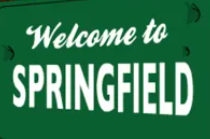 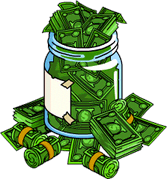 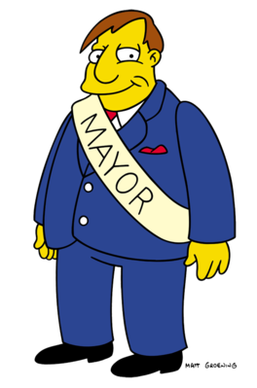 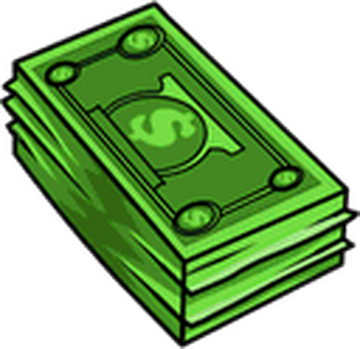 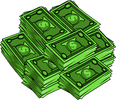 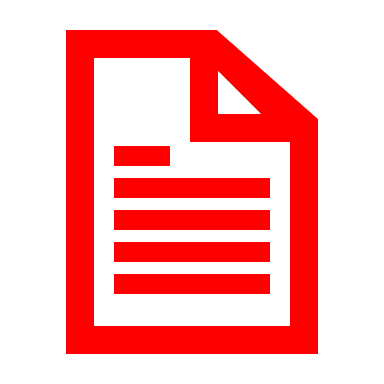 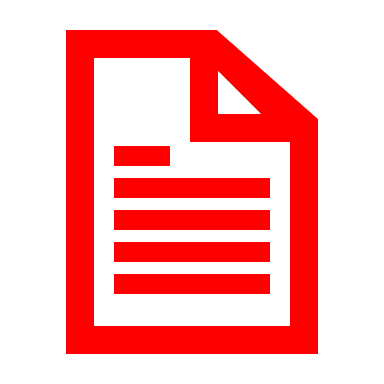 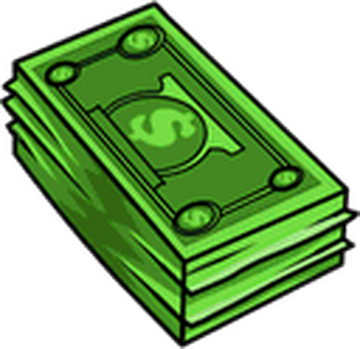 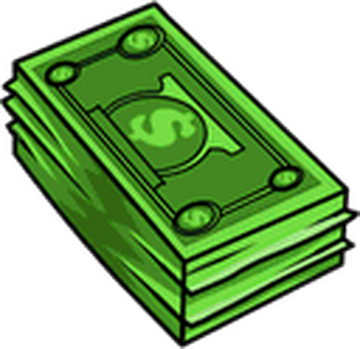 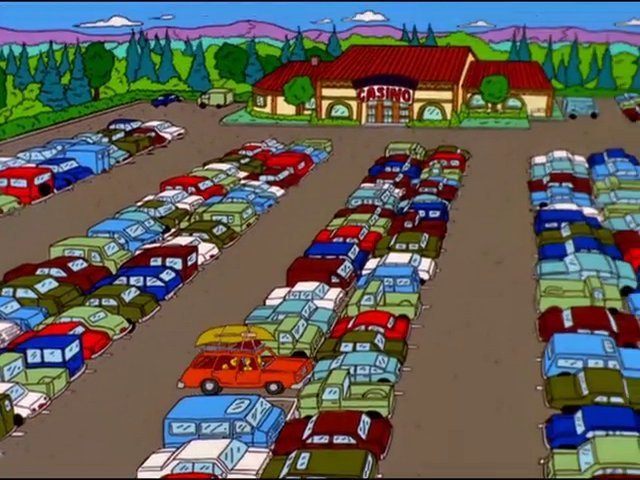 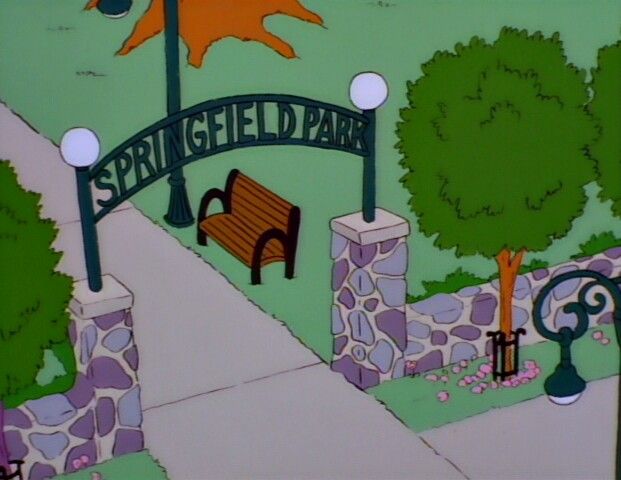 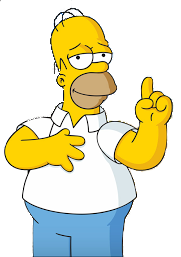 Let’s vote!
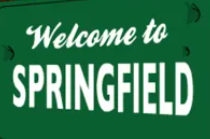 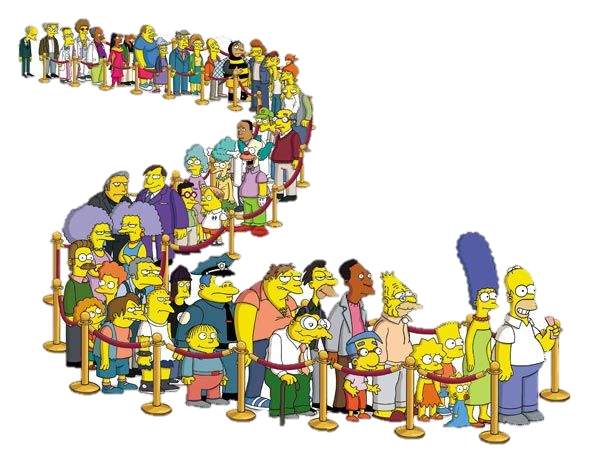 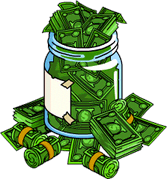 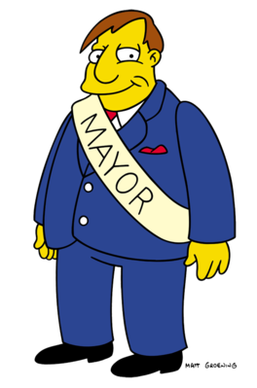 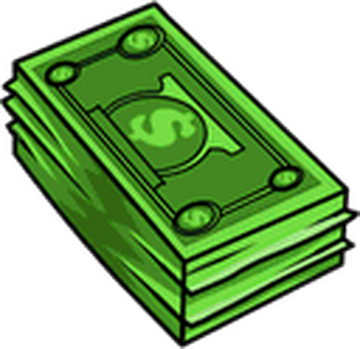 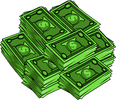 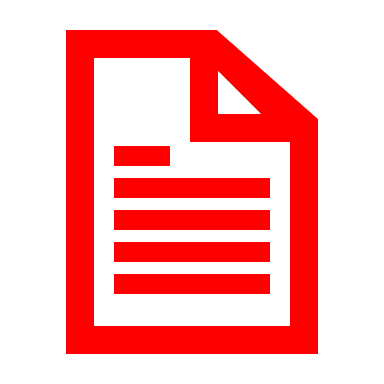 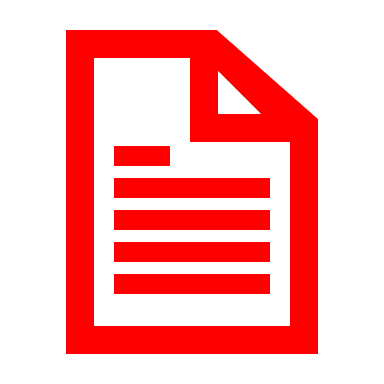 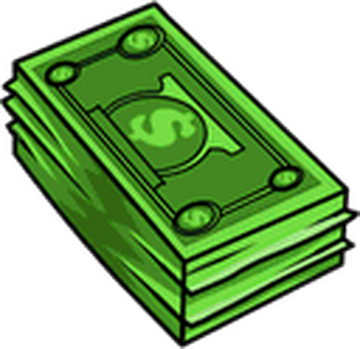 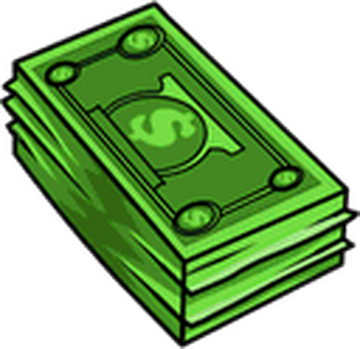 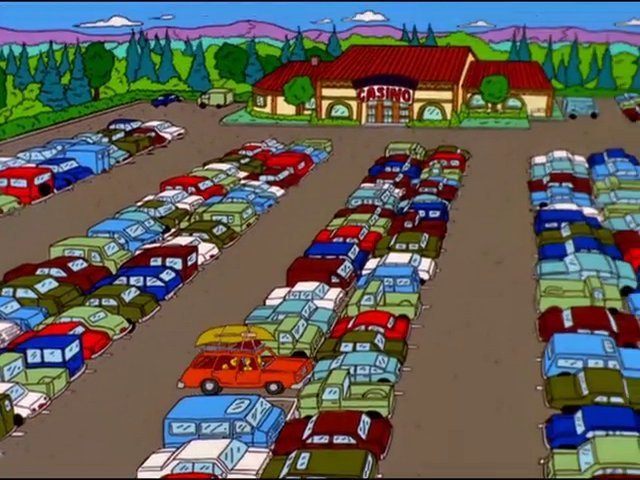 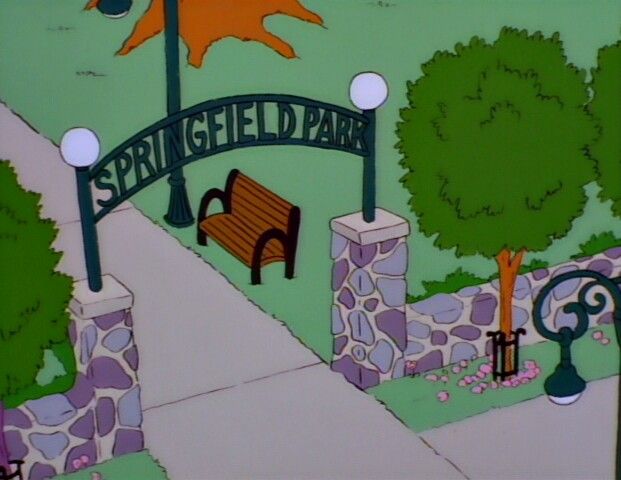 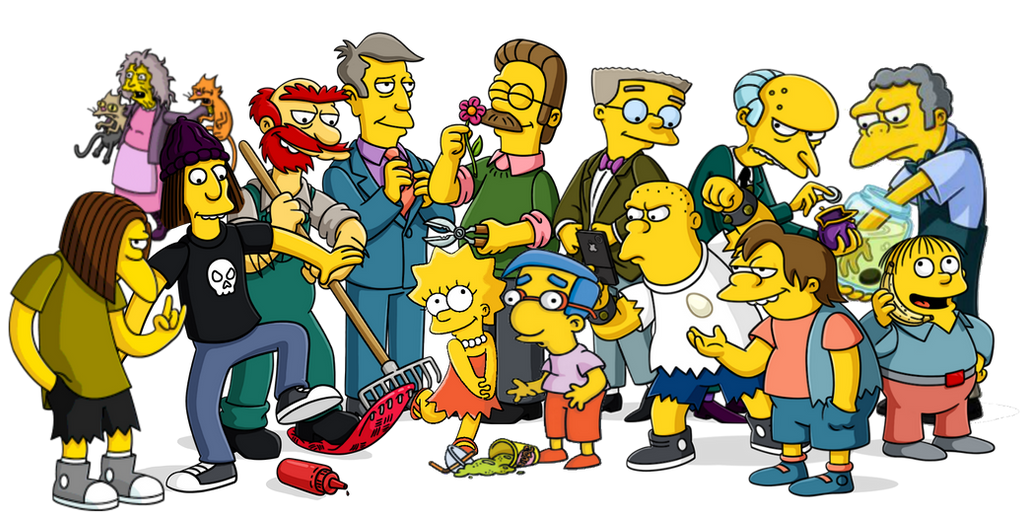 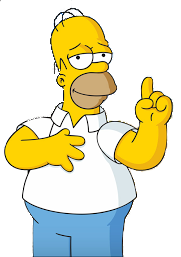 Let’s vote!
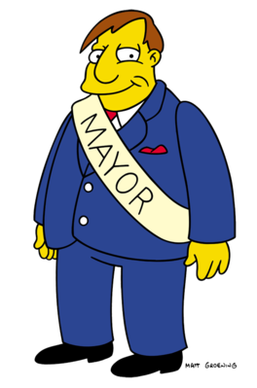 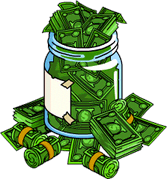 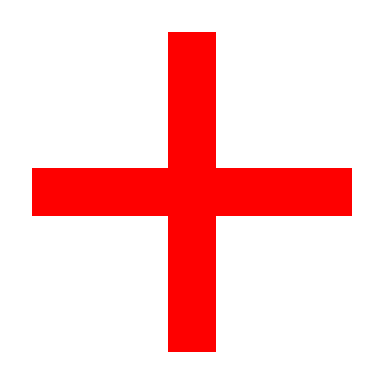 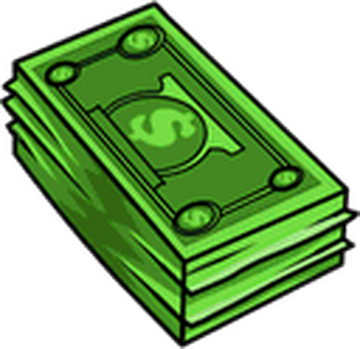 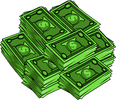 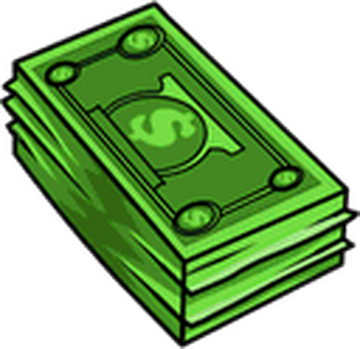 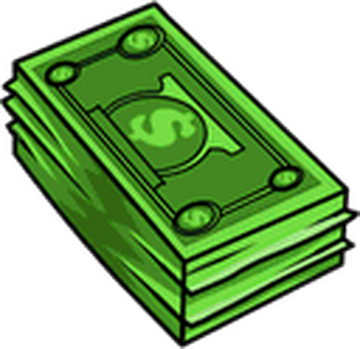 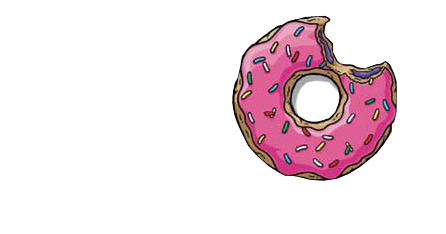 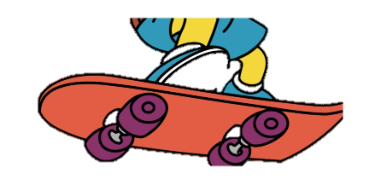 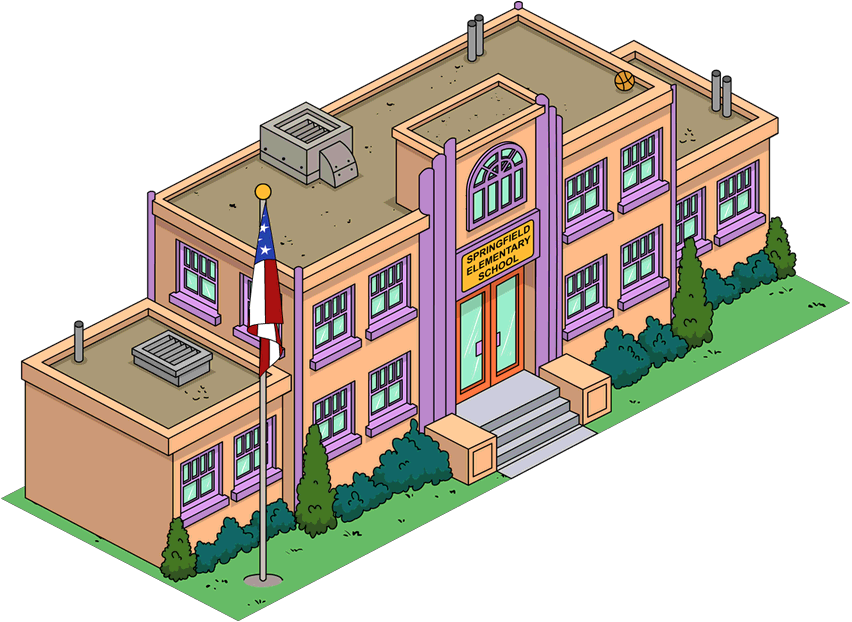 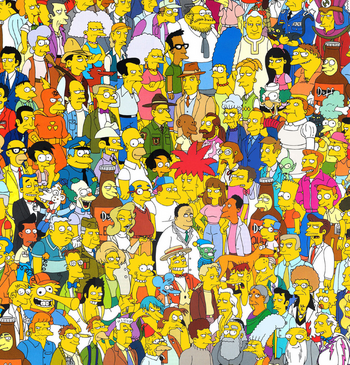 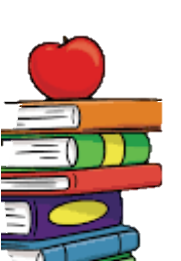 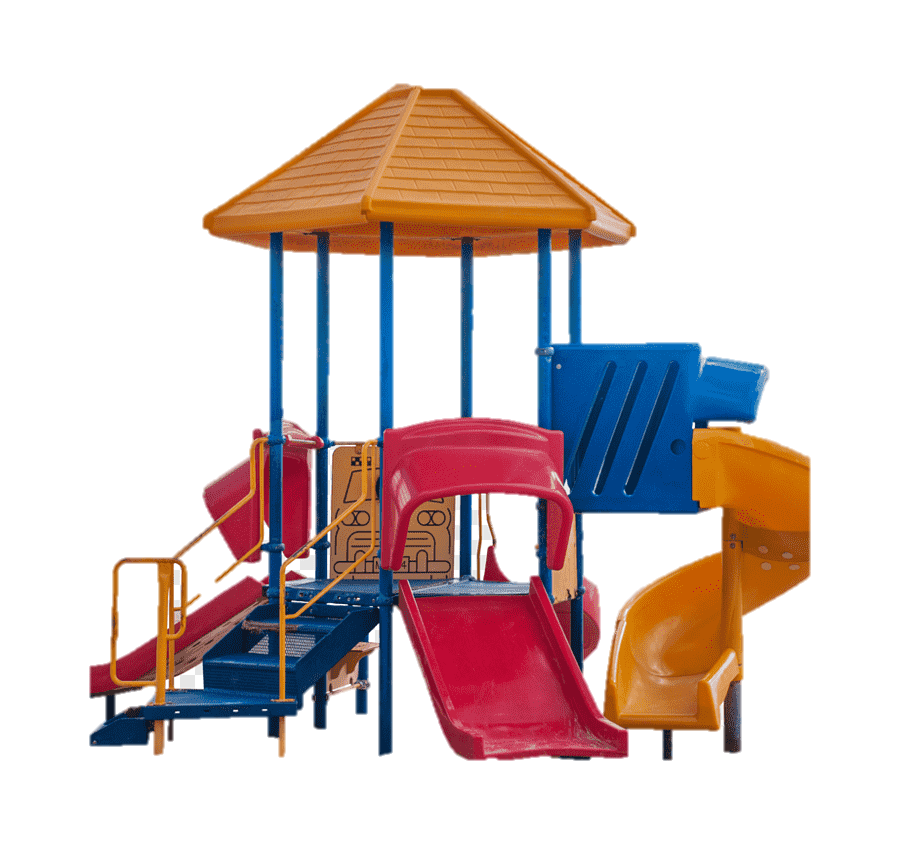 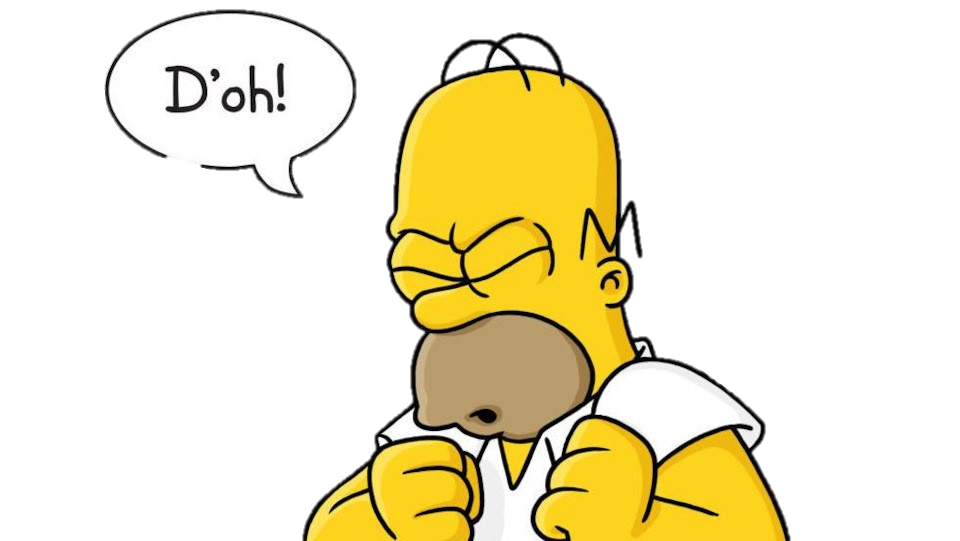 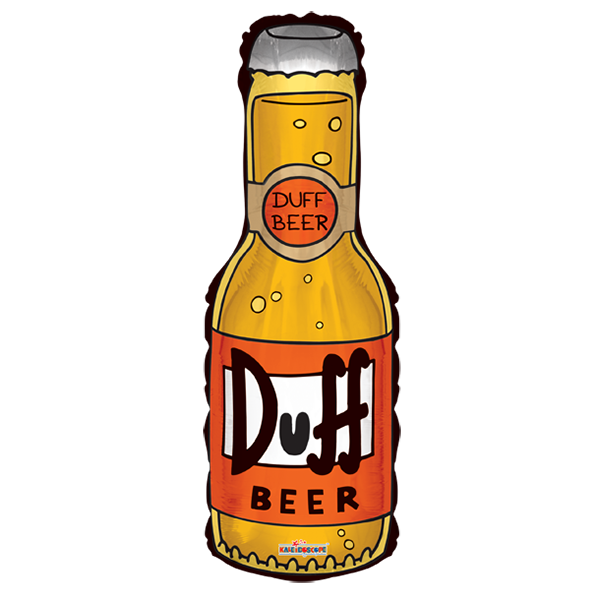 Overloaded!
No way I can vote 
on all those proposals!
Participatory Budgeting with numerous proposals
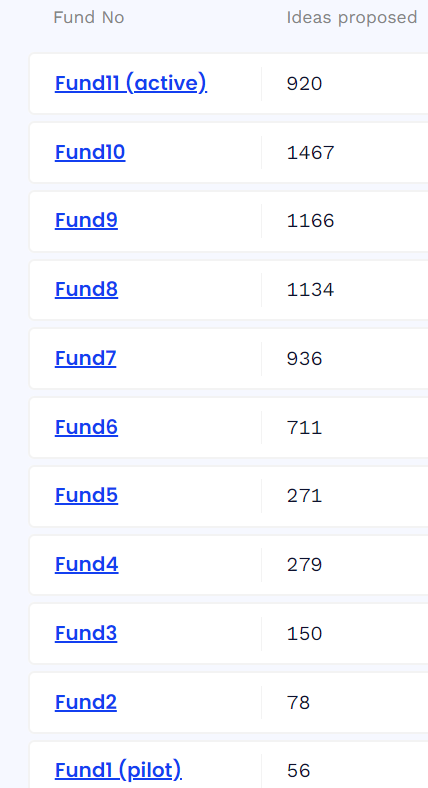 Warsaw, Krakow
Wroclaw 2015
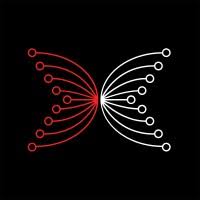 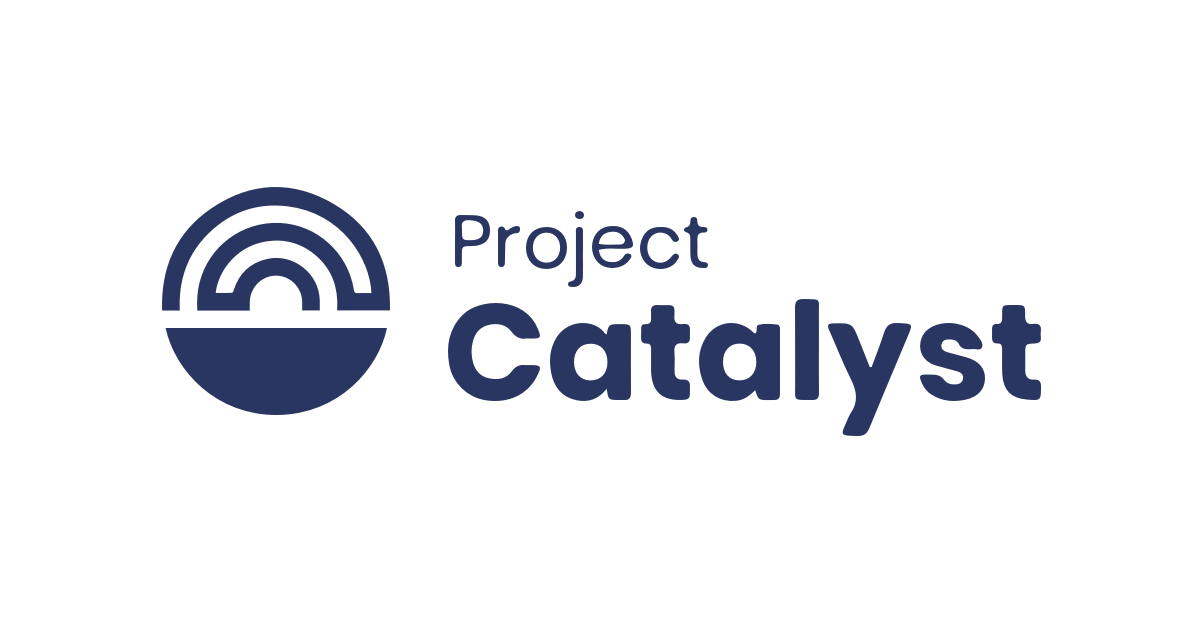 >500 projects
>200 projects
     annually
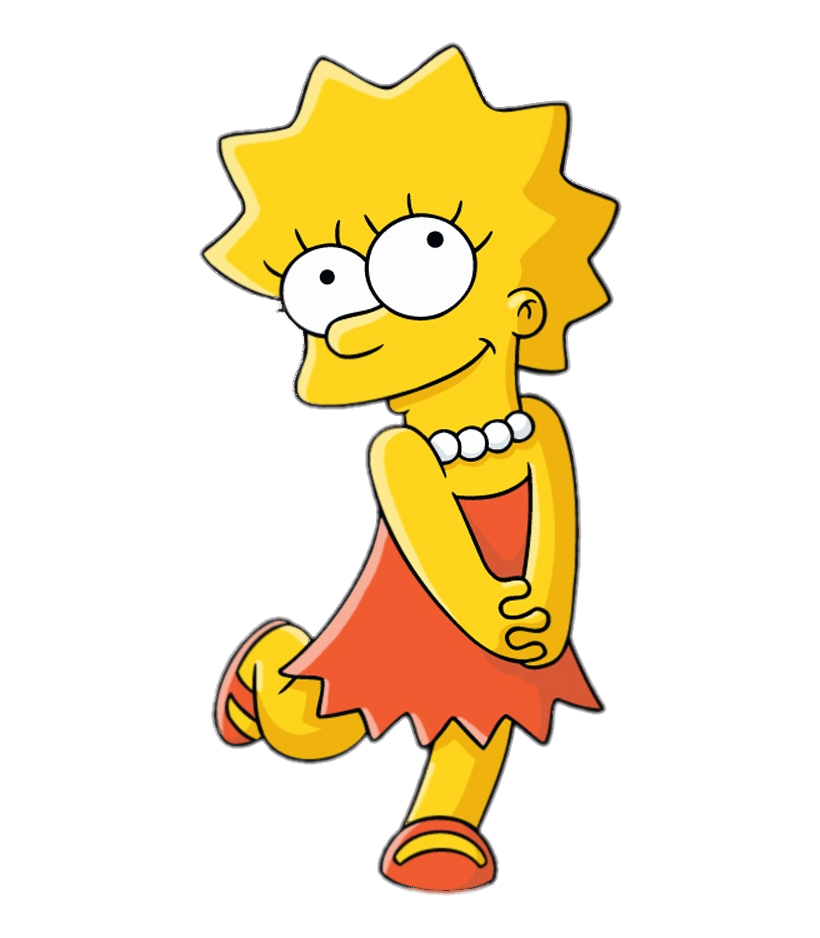 I suspect that voting with incomplete preferences might lead to suboptimal outcomes. 
Can you share an example?
delegations are allowed!
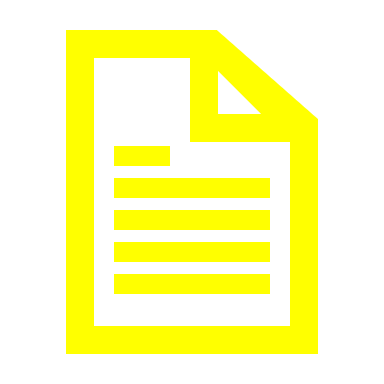 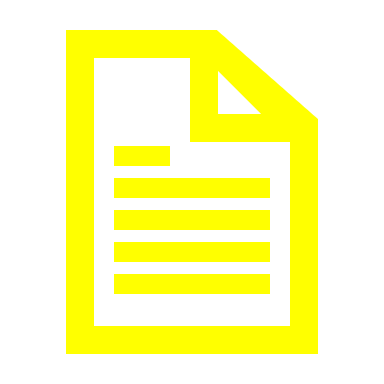 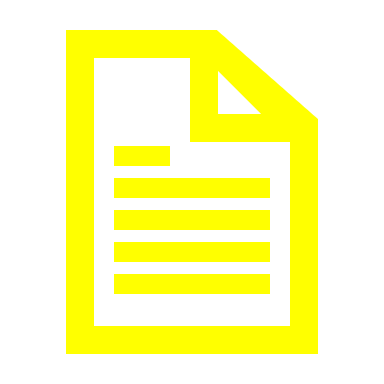 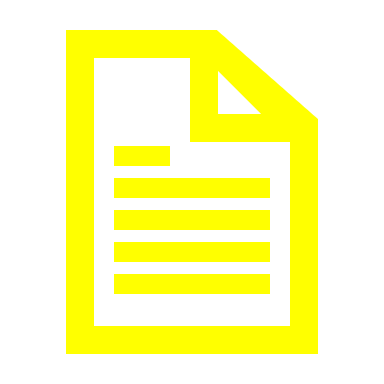 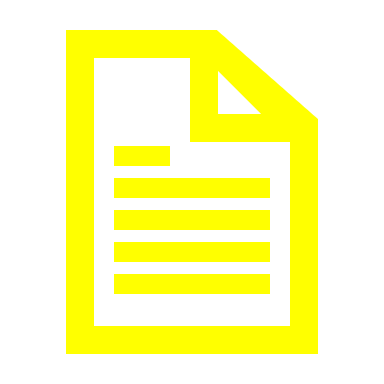 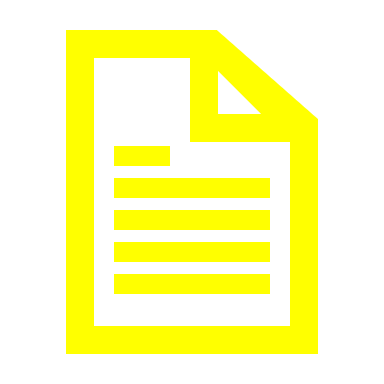 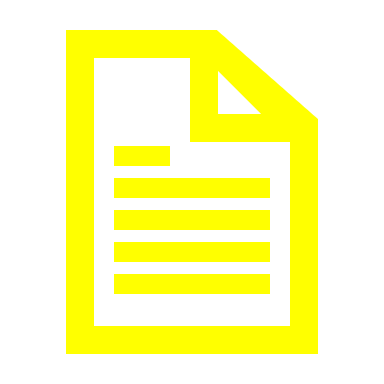 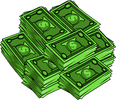 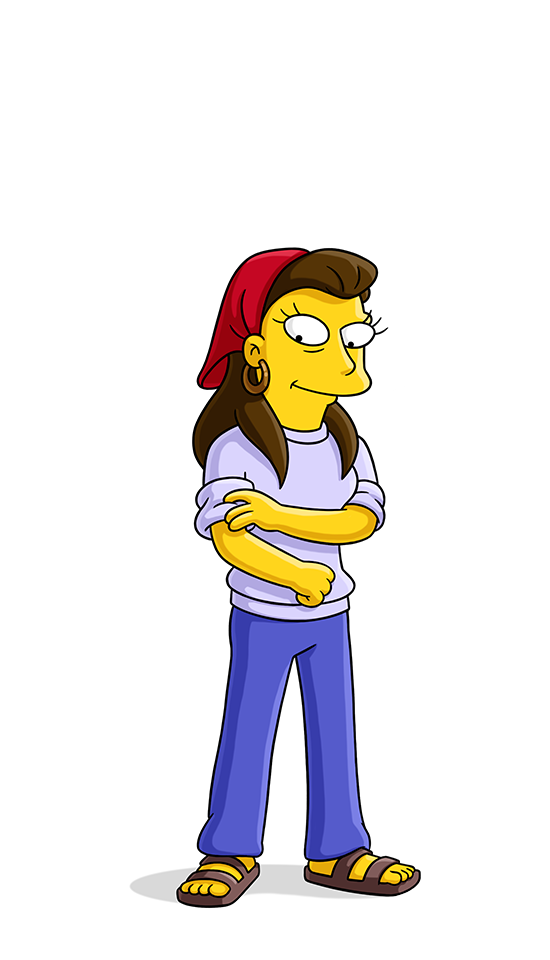 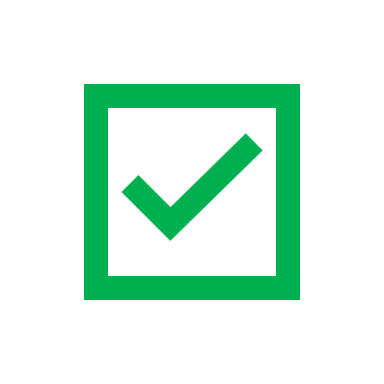 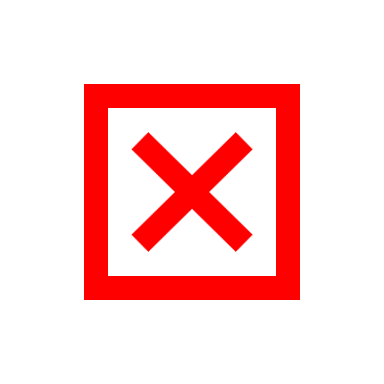 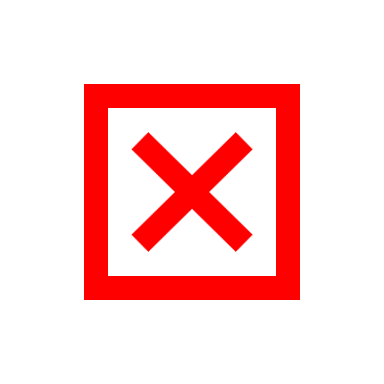 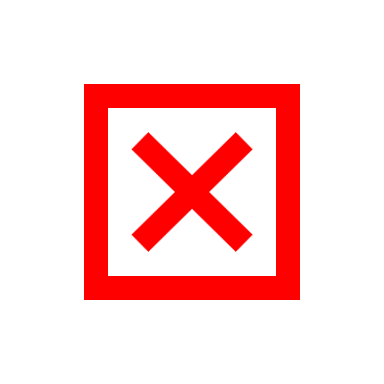 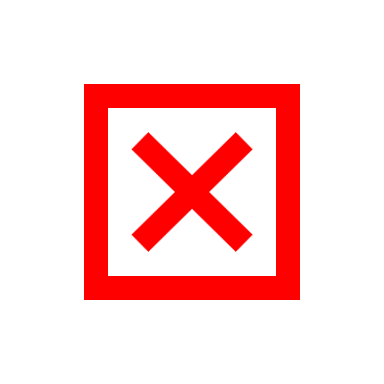 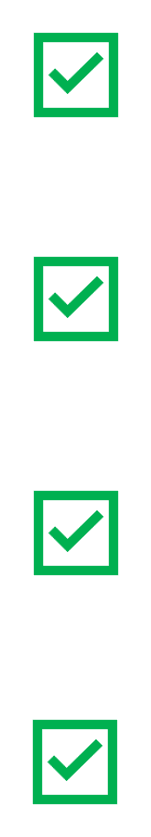 If we had more time to review all the projects, we'd all have approved the 
last proposal.
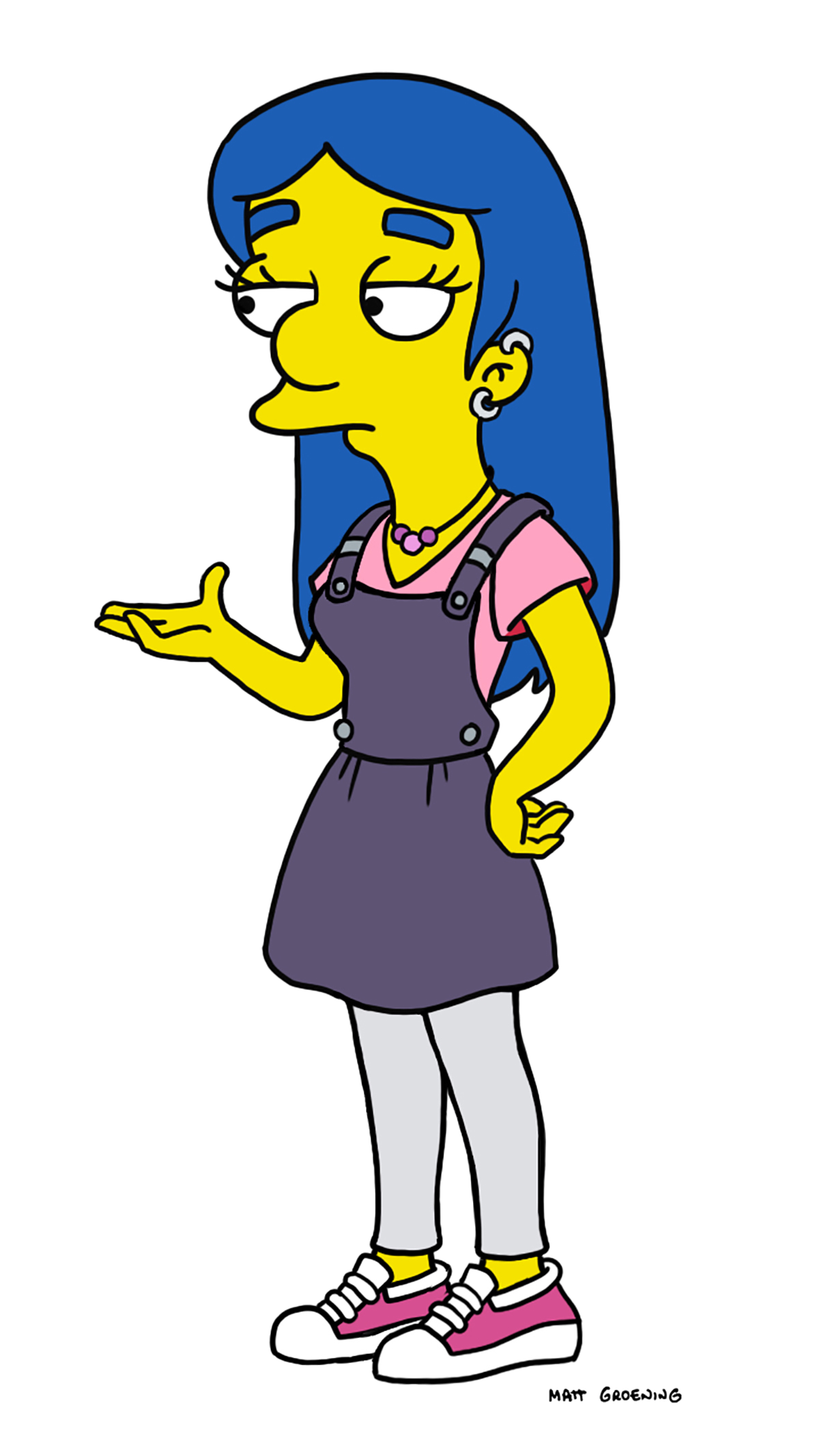 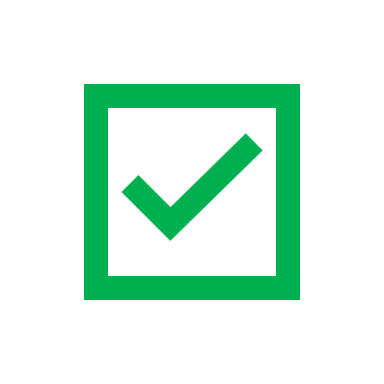 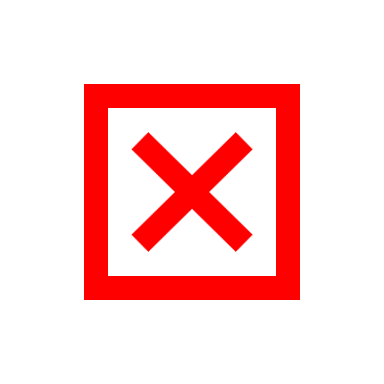 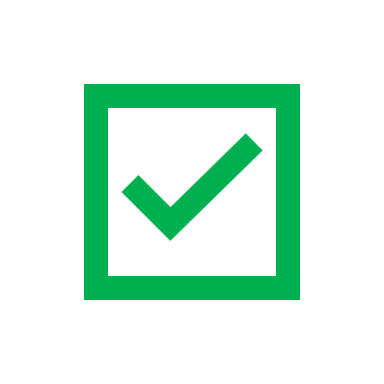 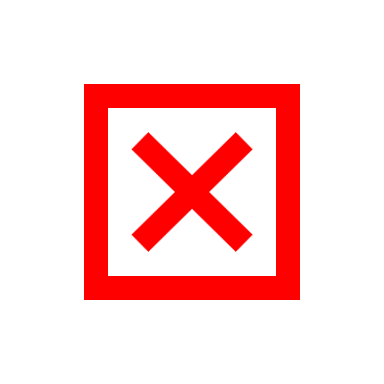 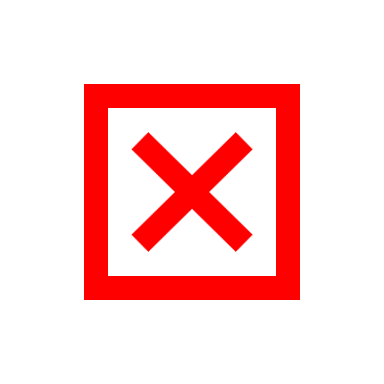 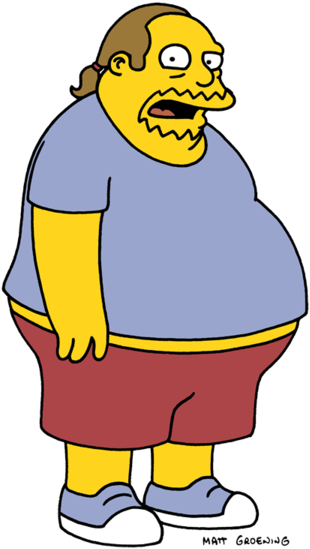 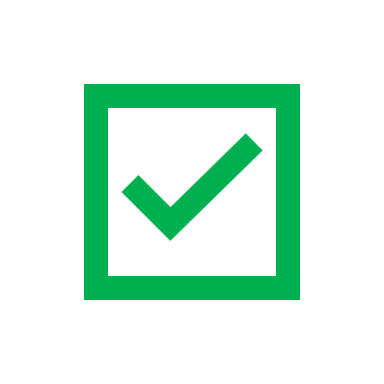 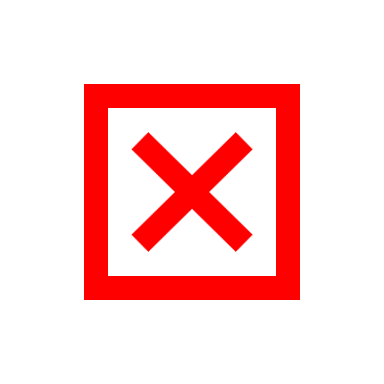 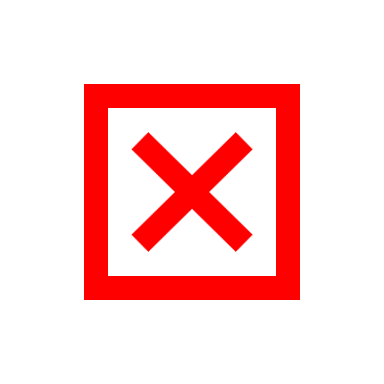 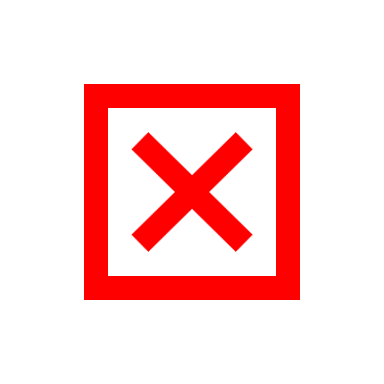 In elections over multiple proposals
where voters have incomplete prefs
imperfect outcomes are expected!
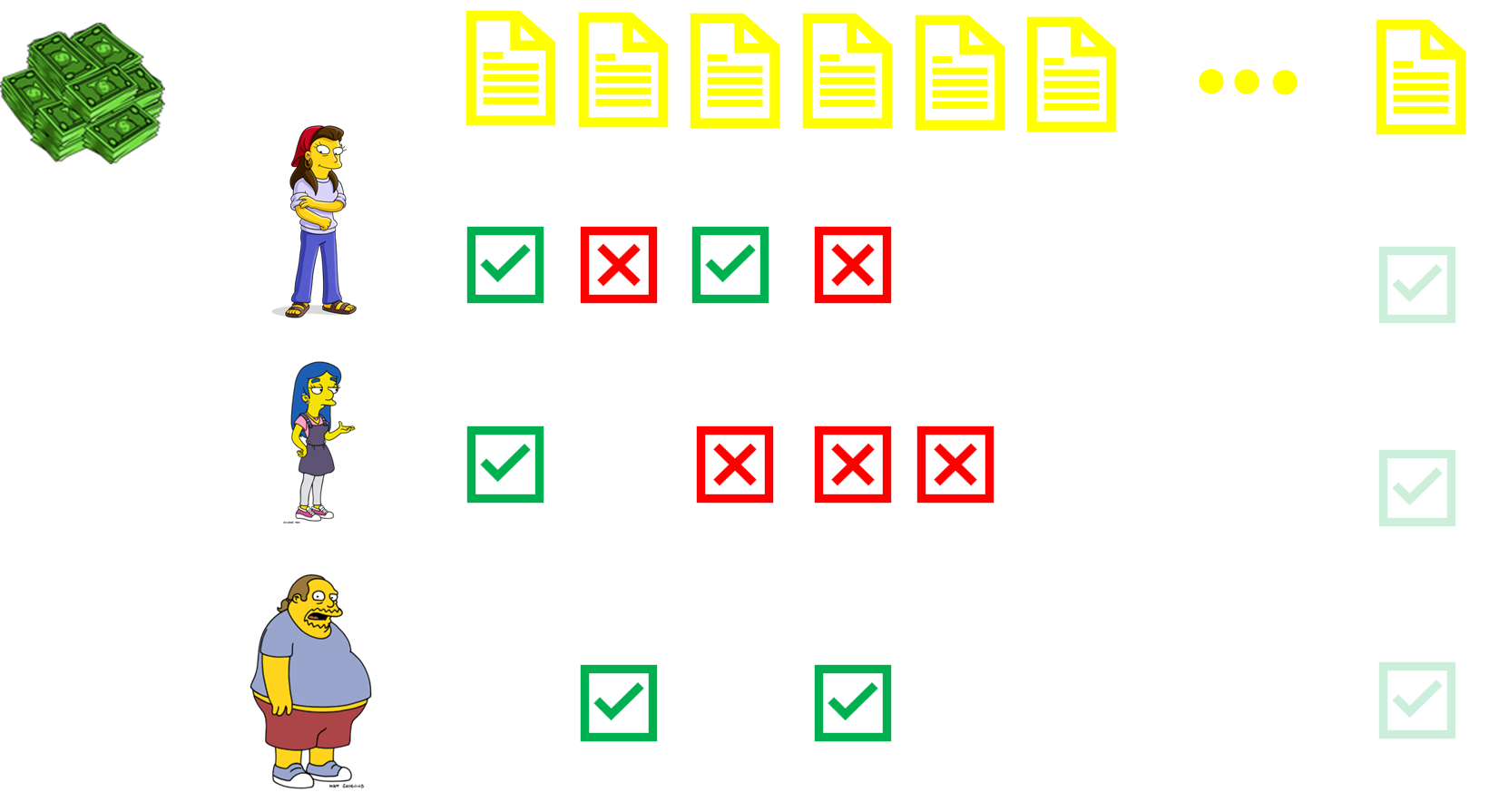 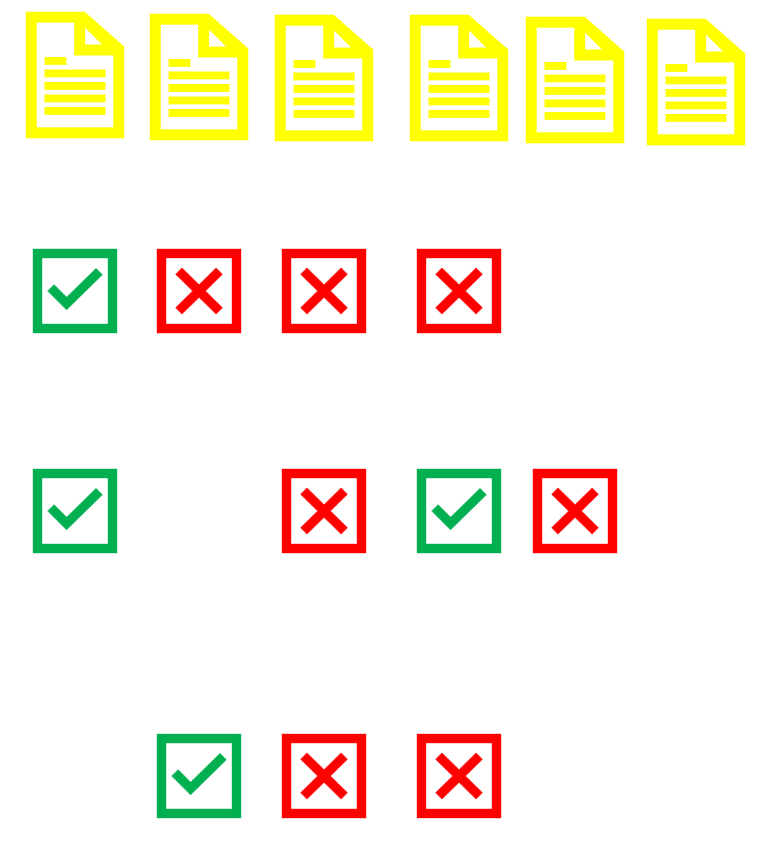 How bad could the outcome be?
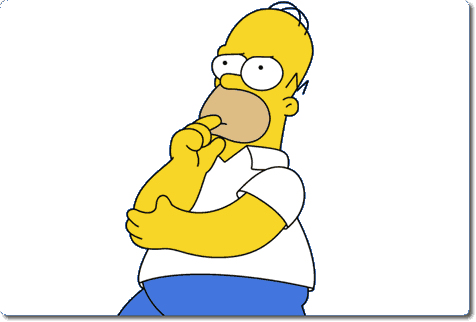 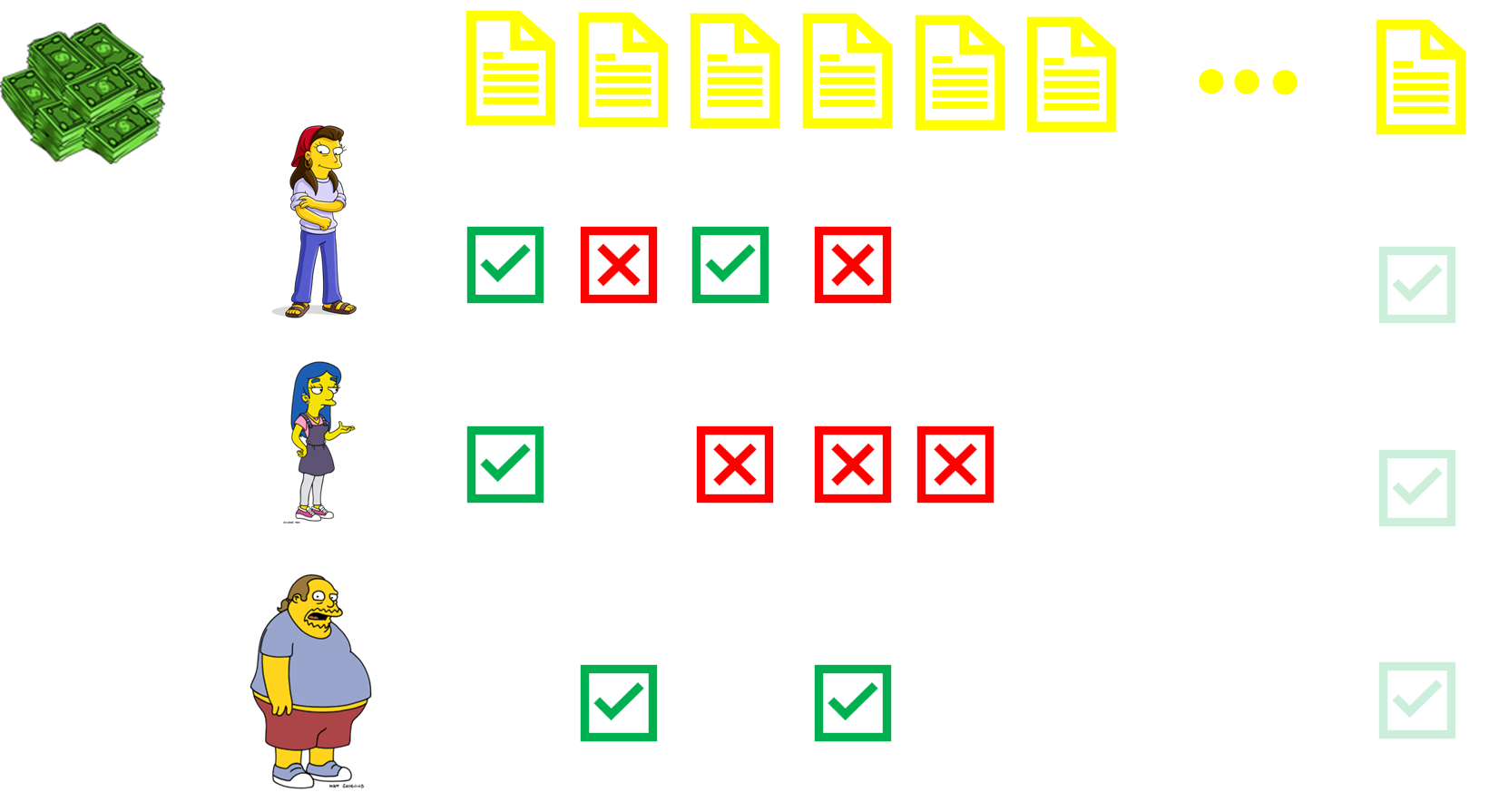 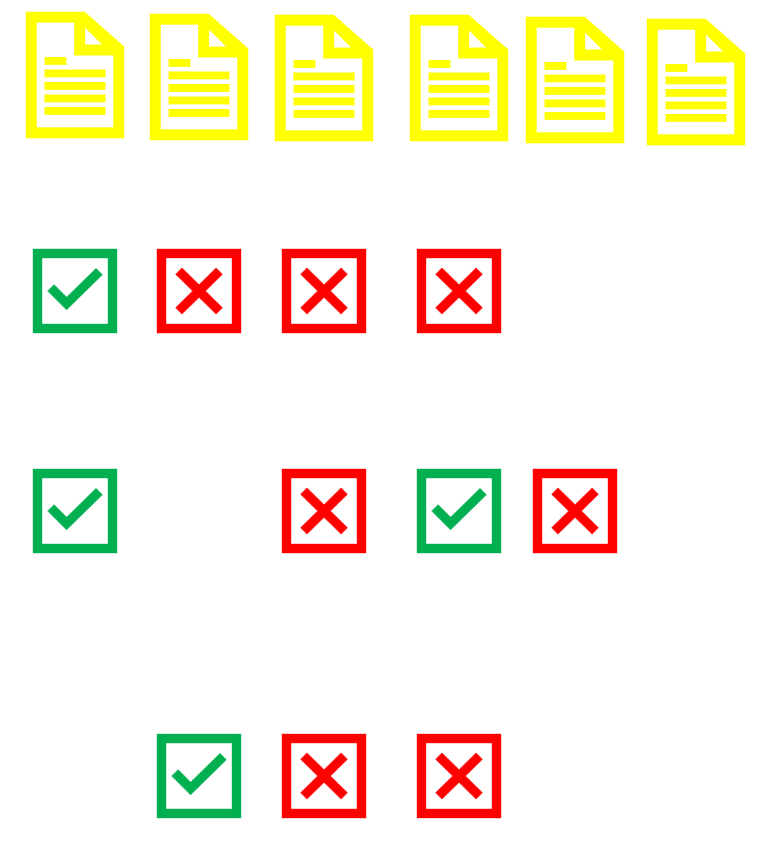 elect proposal of approval 1
even if there is a proposal 
unanimously approved
It could be 
n-times worse 
than the optimal!
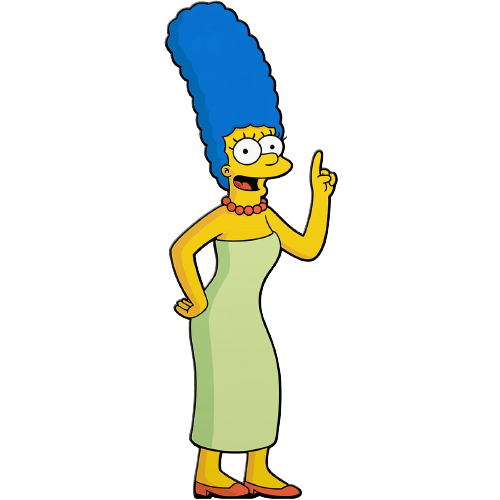 How bad could the outcome be?
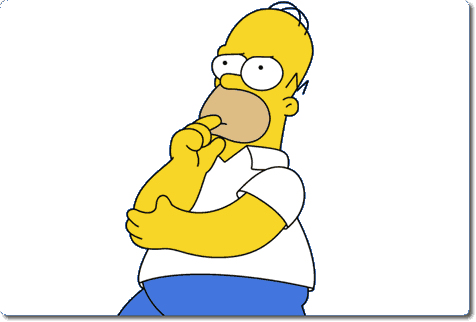 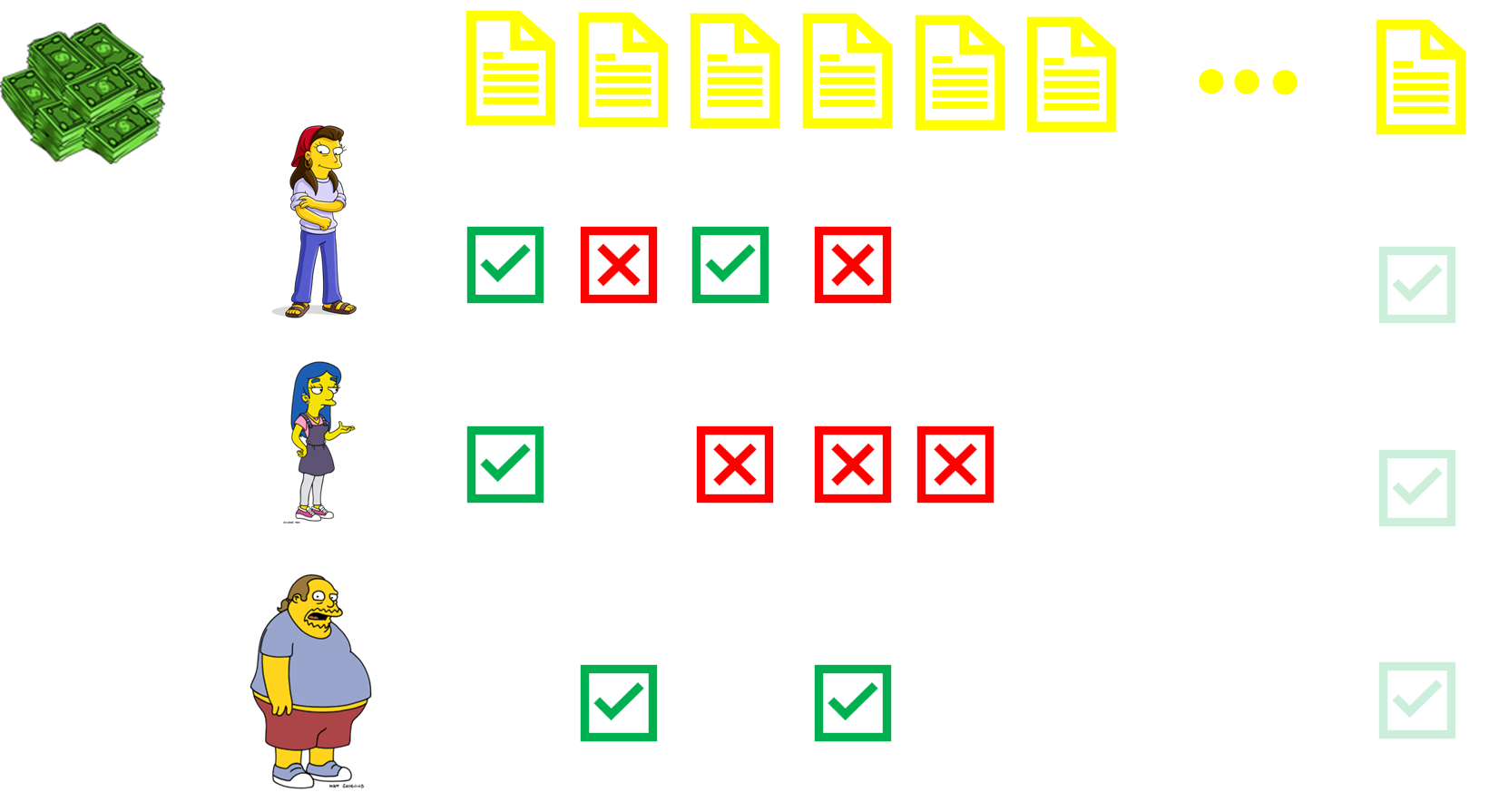 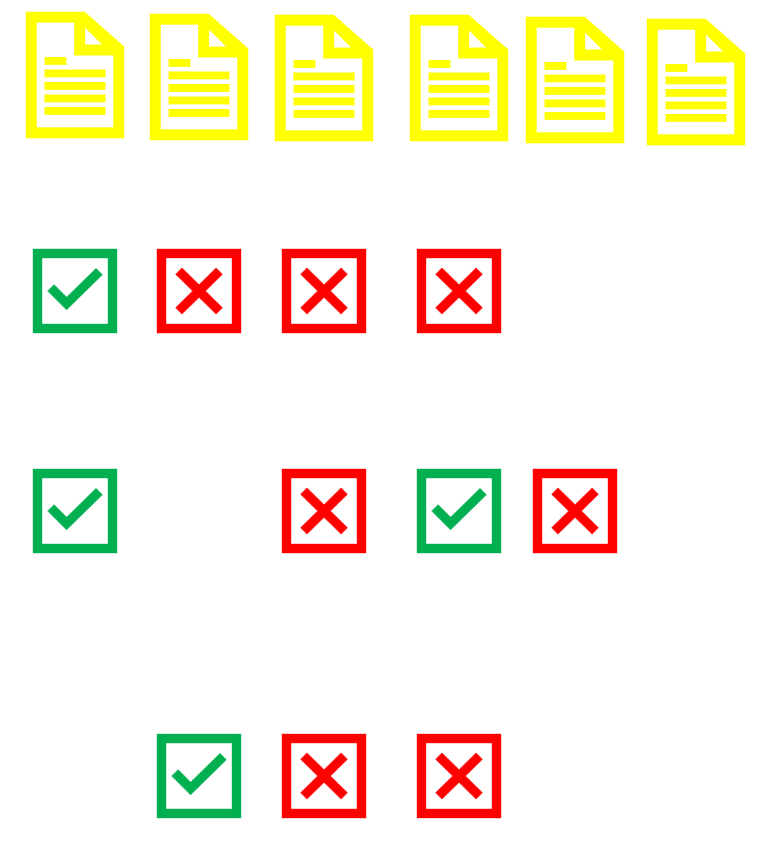 central question
Could delegation come to the rescue?
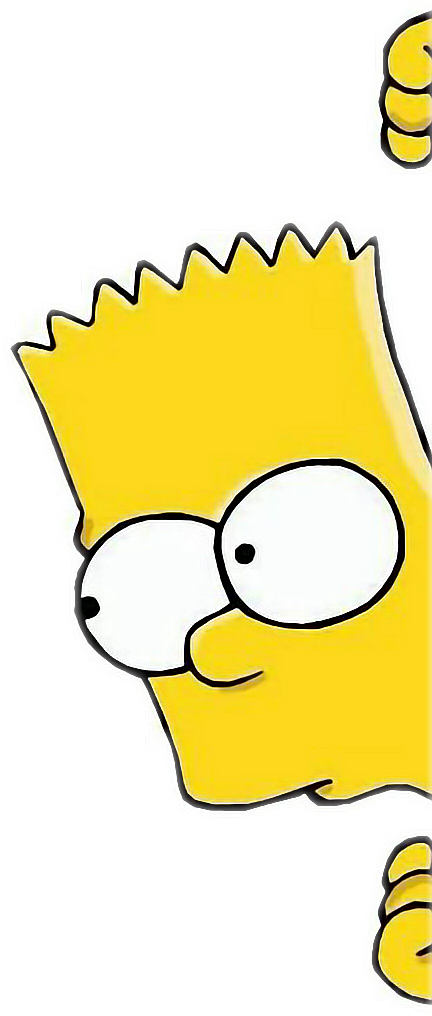 It could be 
n-times worse 
than the optimal!
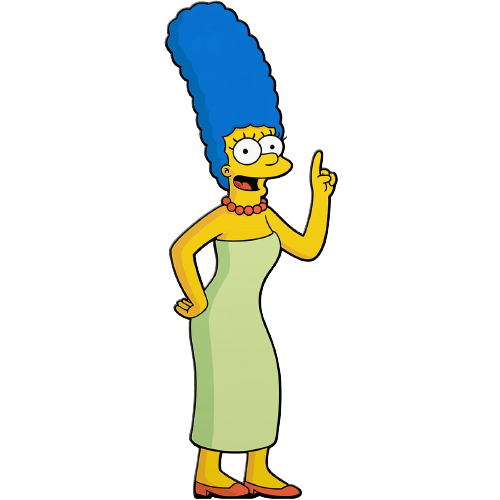 How bad could the outcome be?
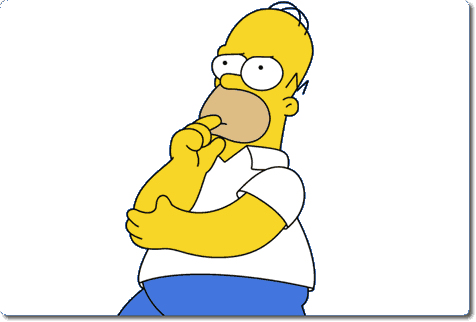 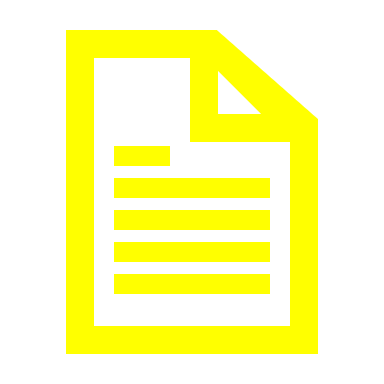 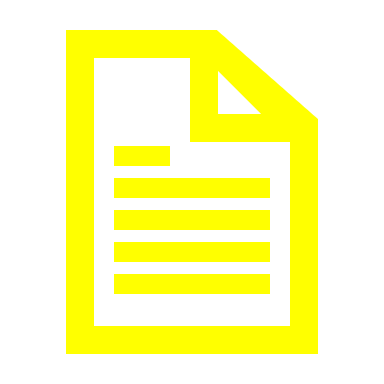 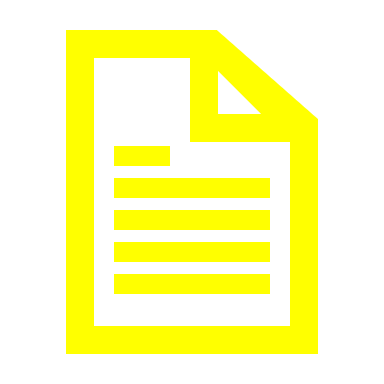 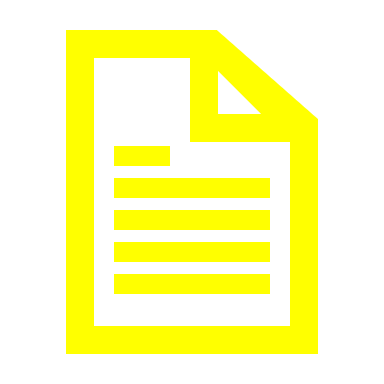 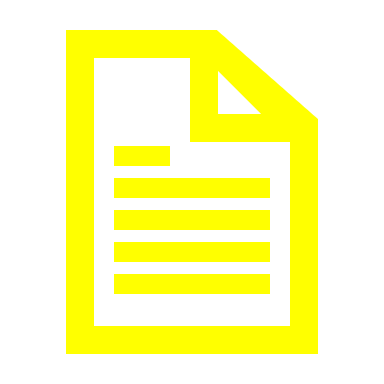 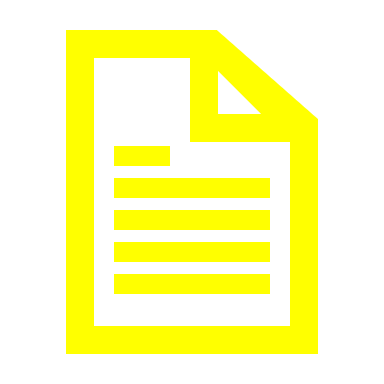 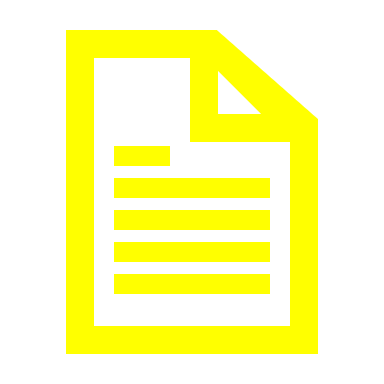 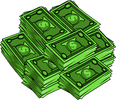 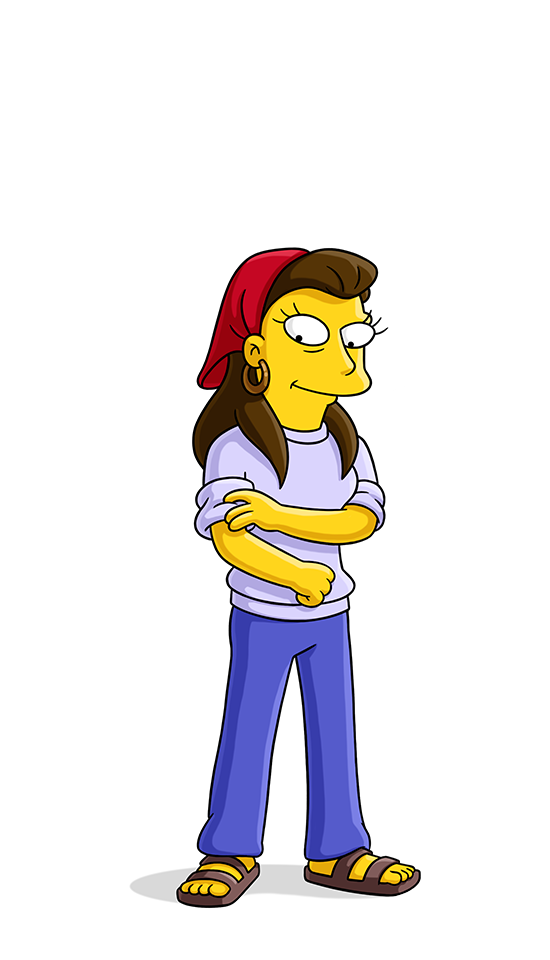 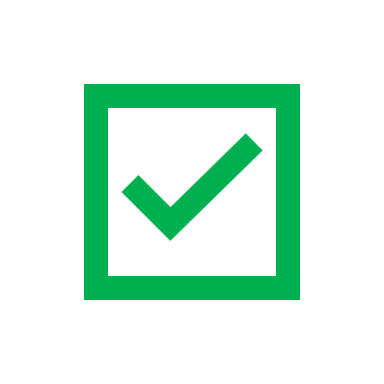 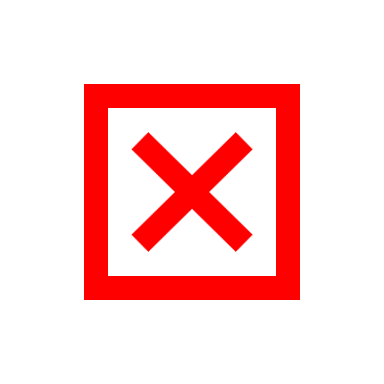 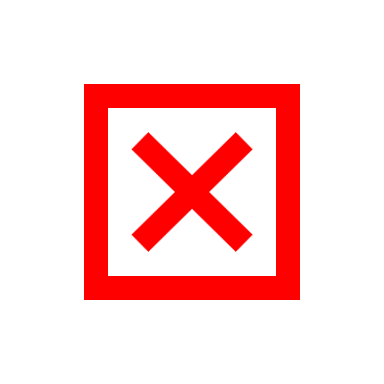 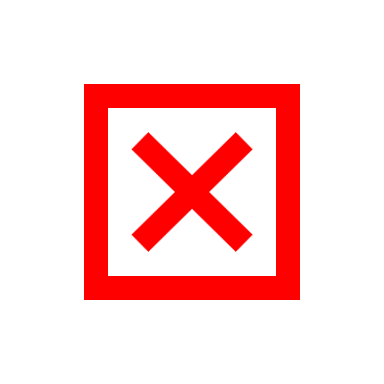 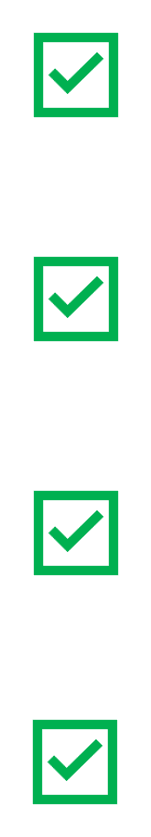 delegate 
Representative
(dRep)
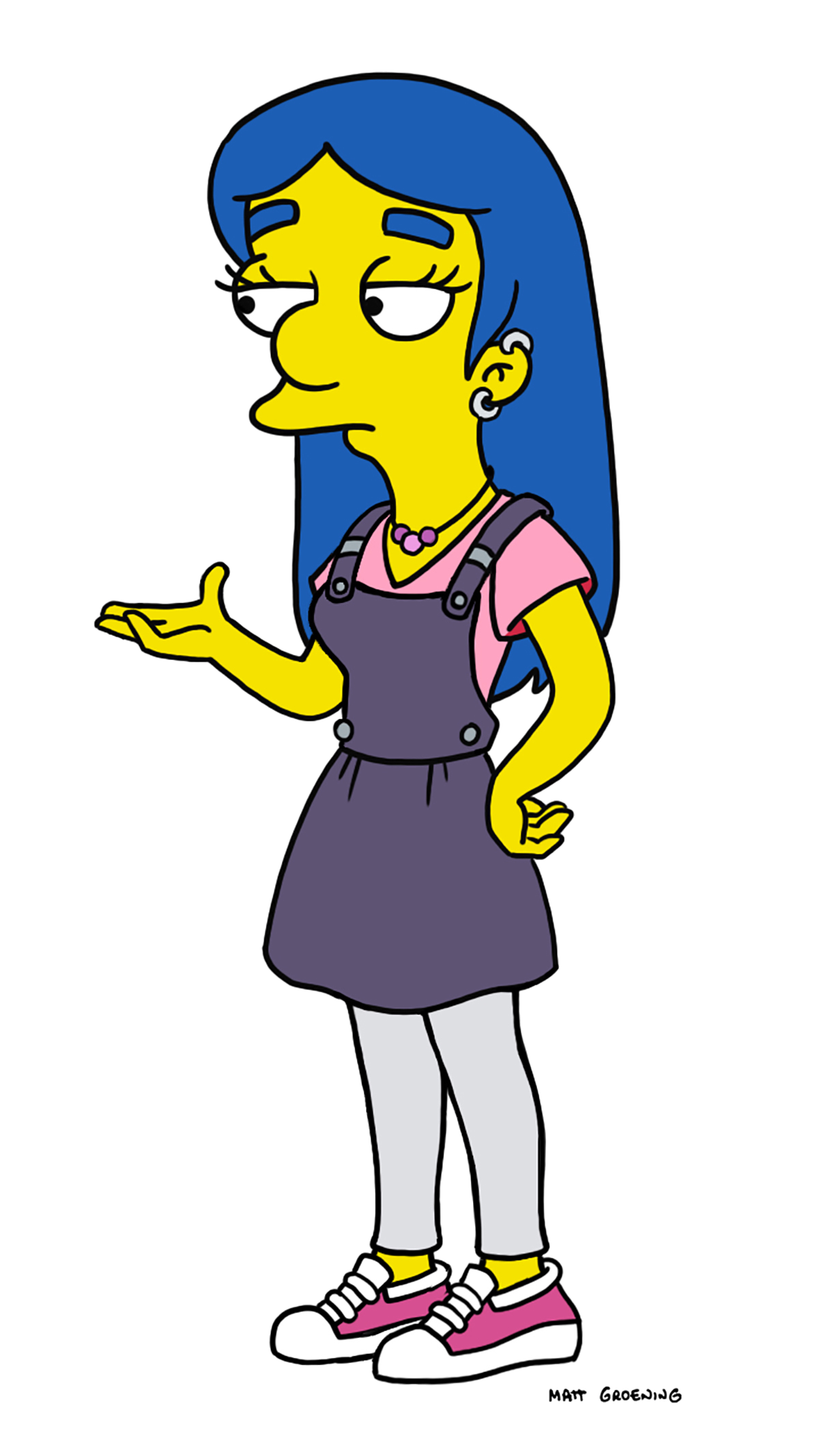 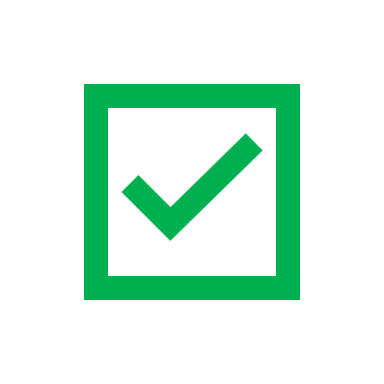 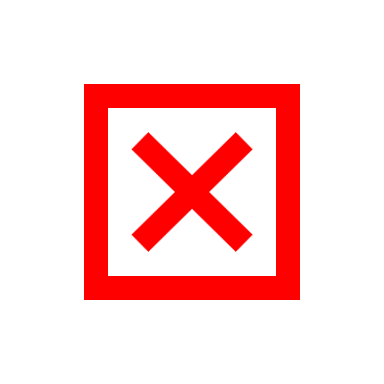 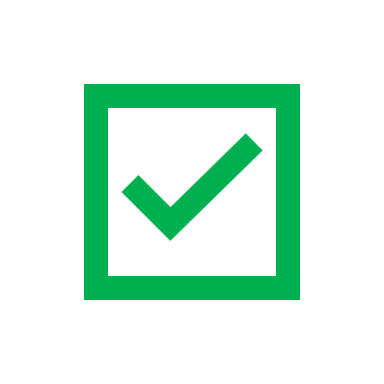 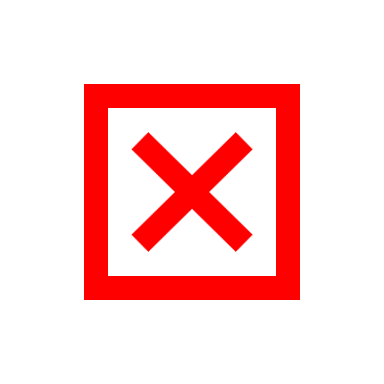 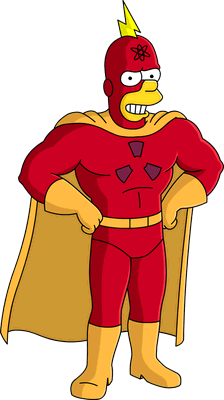 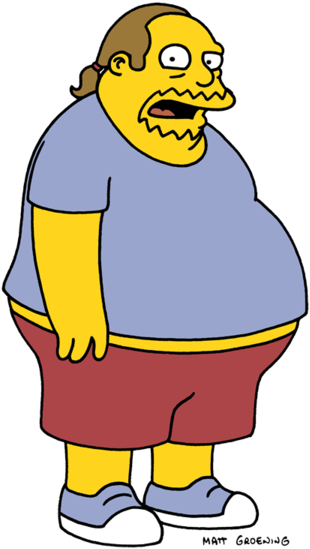 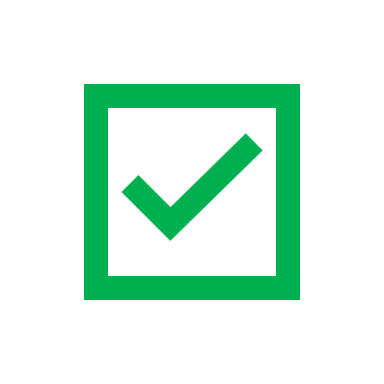 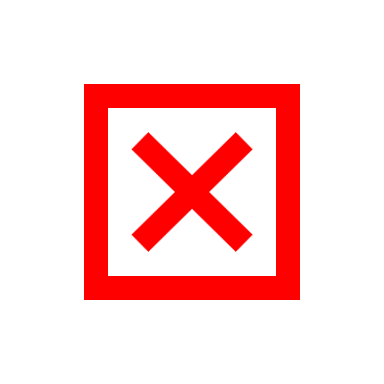 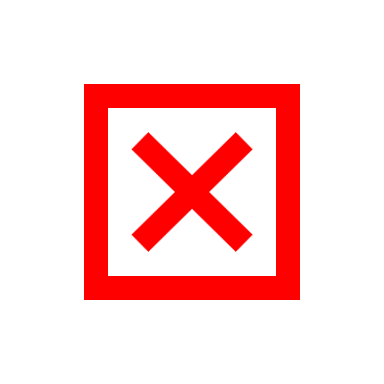 I do know voters’ full preferences.
I have good intentions.
If voters delegate to me, I’ll help them elect the optimal proposal
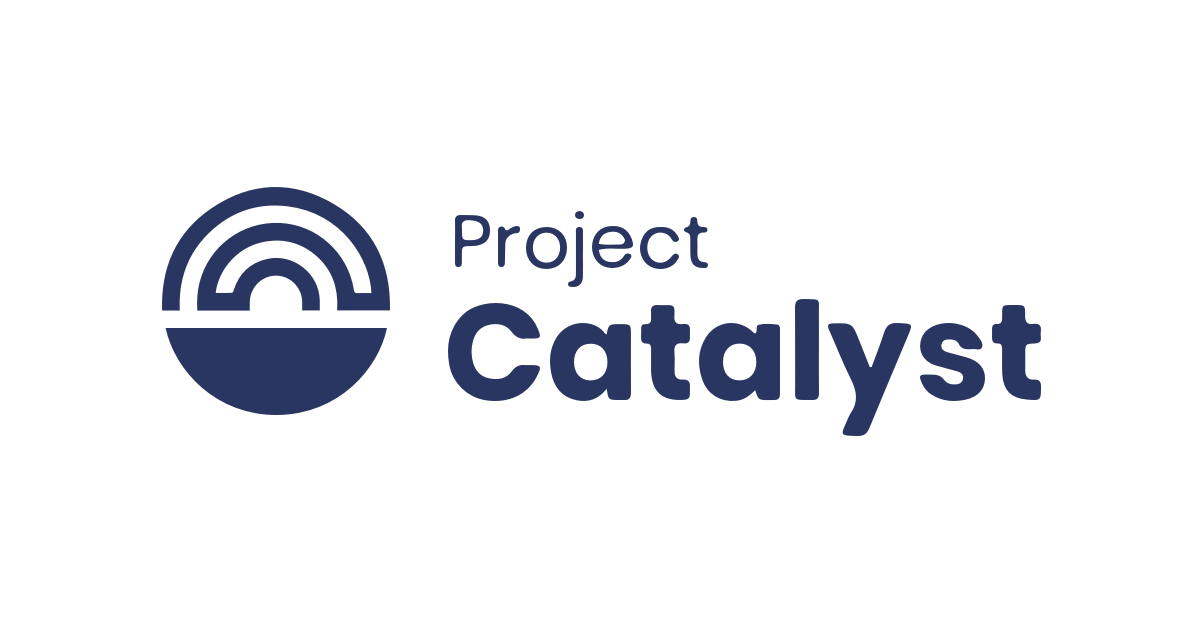 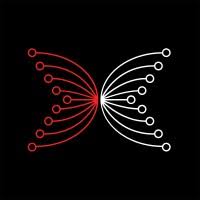 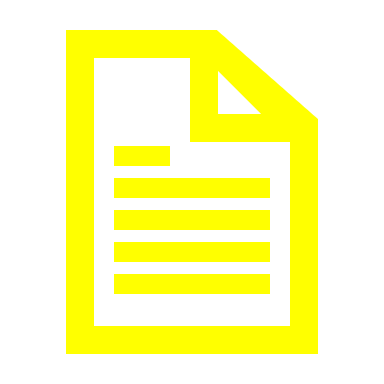 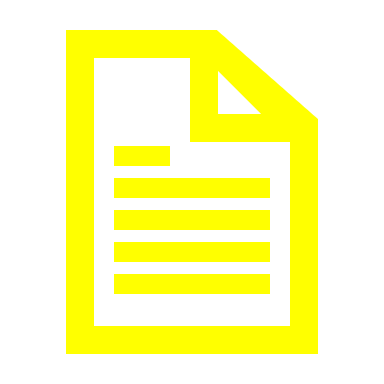 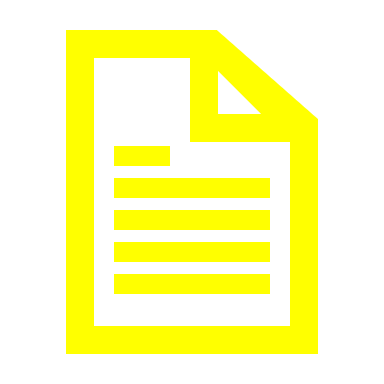 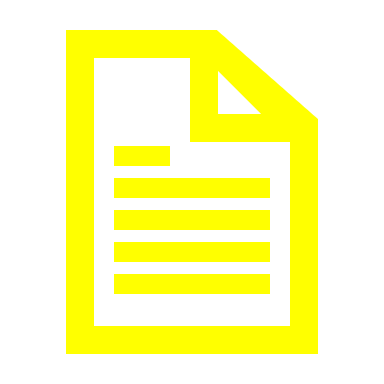 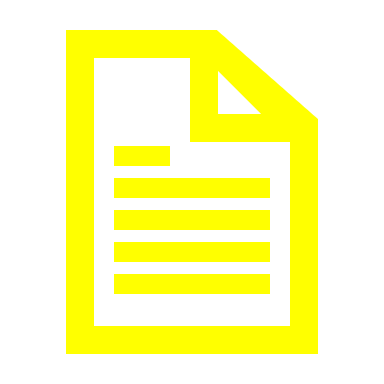 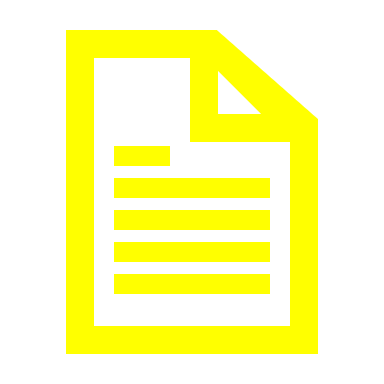 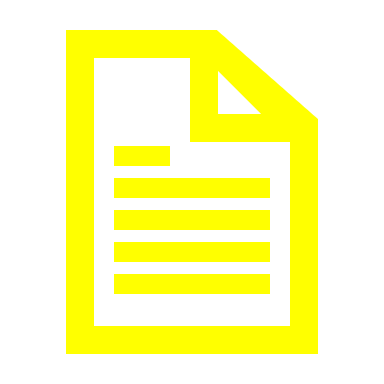 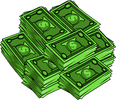 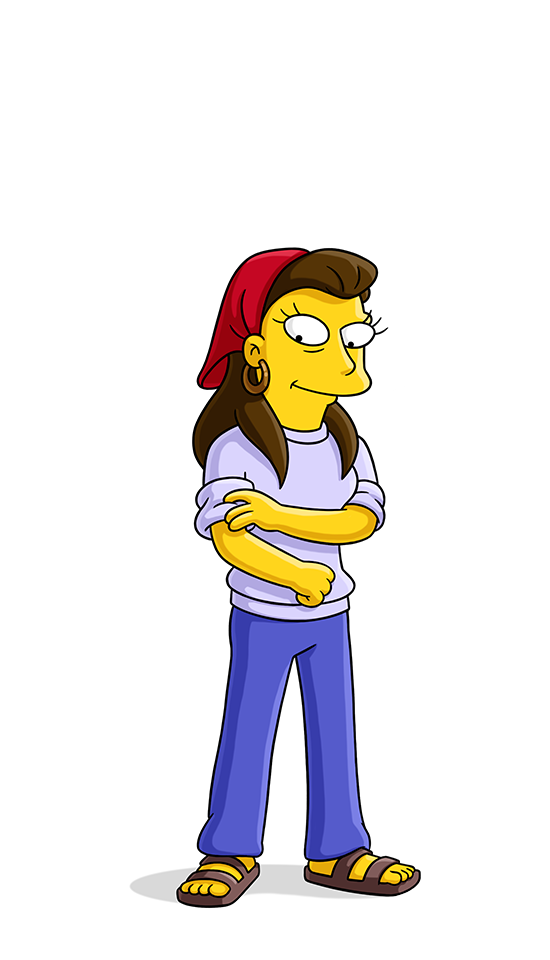 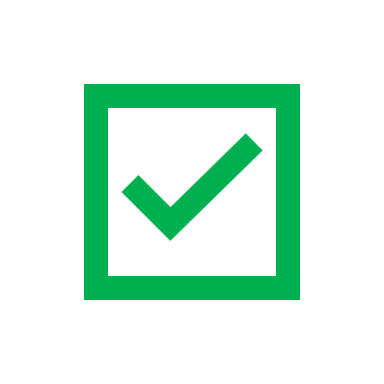 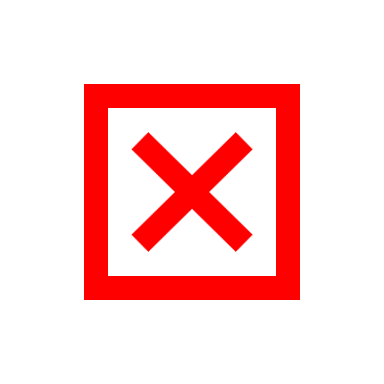 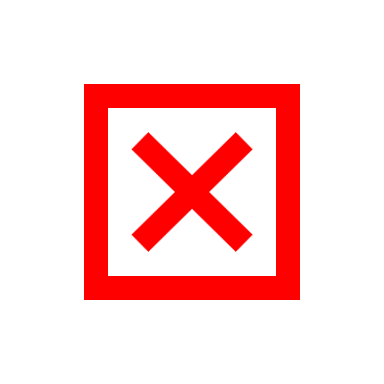 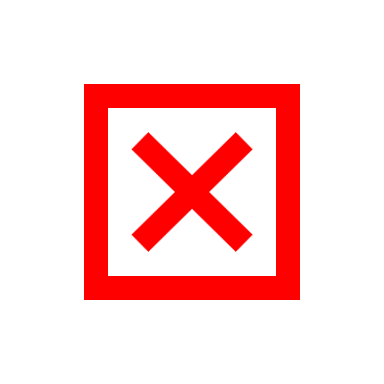 I agree with dRep’s ballot in 2/4 proposals. Good enough!
I’ll delegate to him!
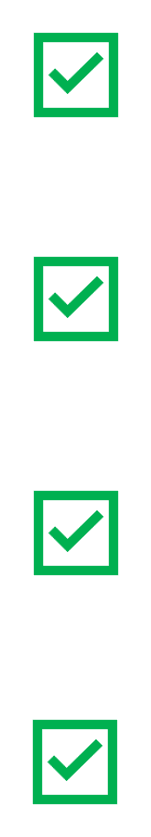 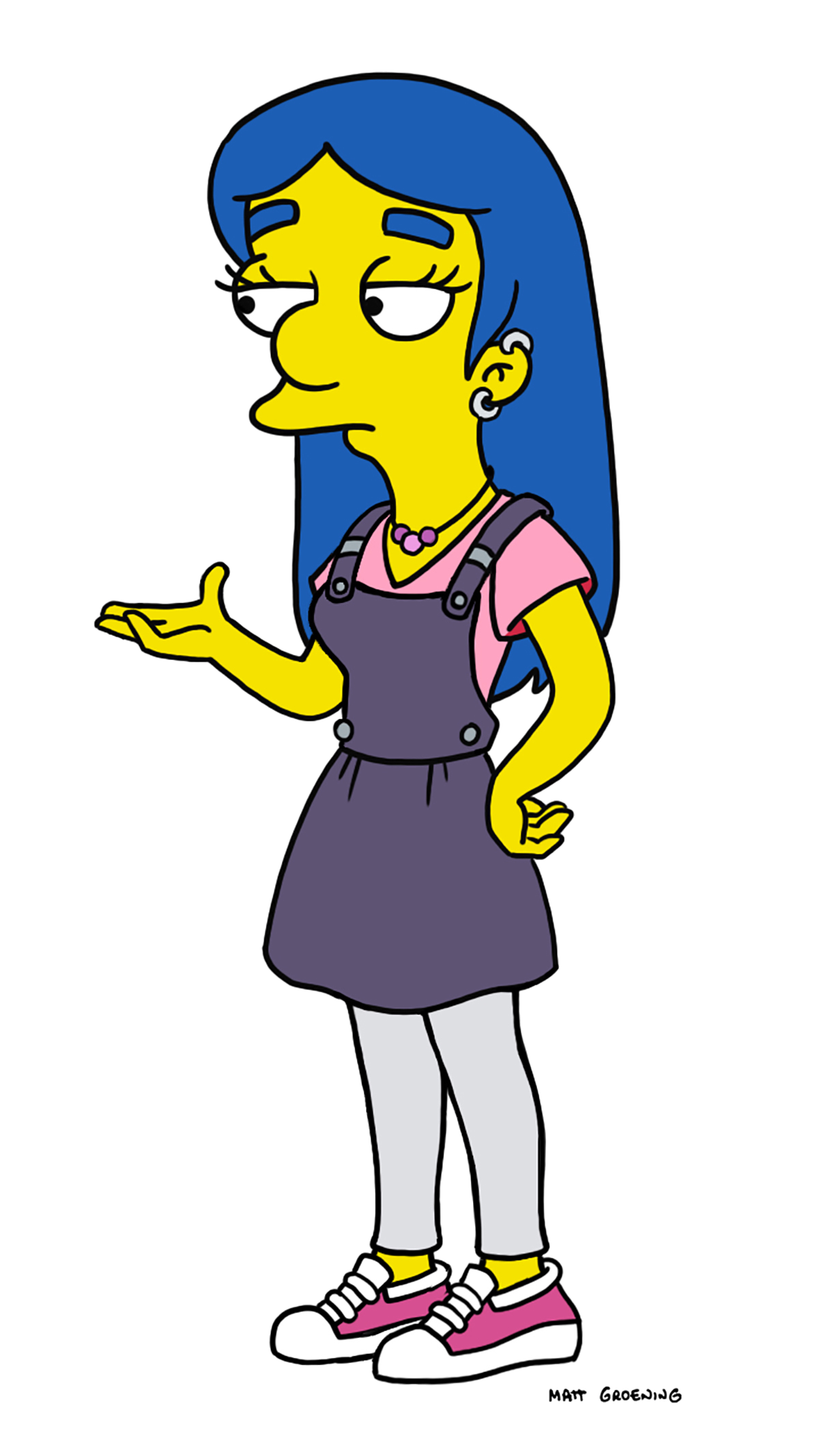 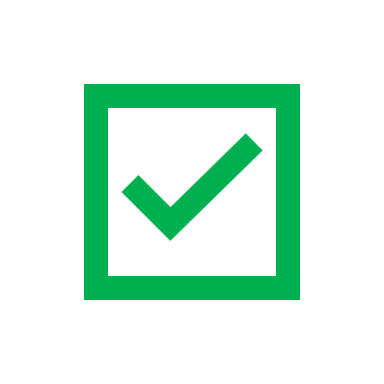 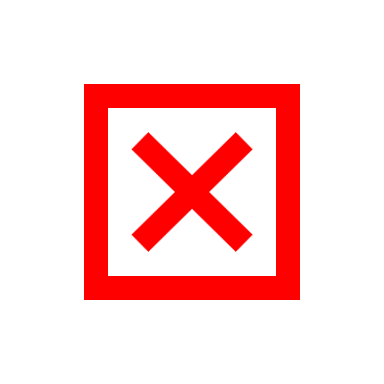 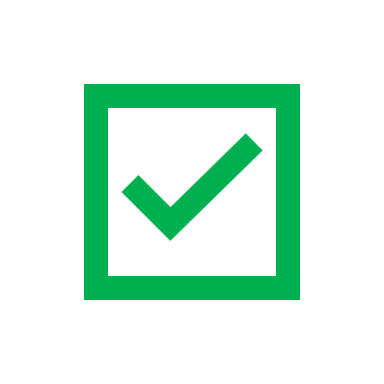 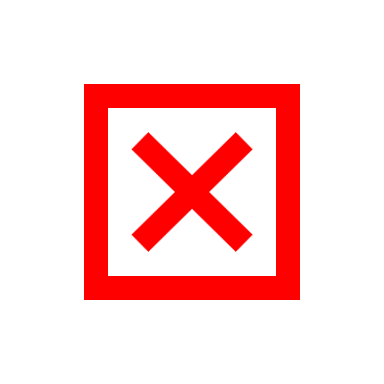 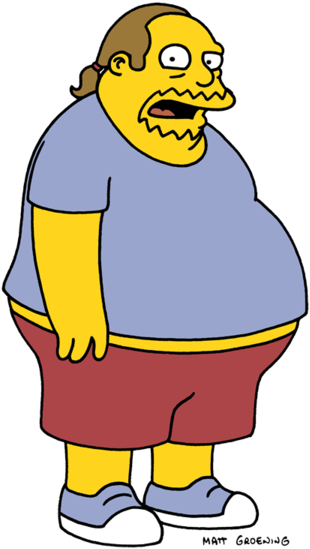 I agree with him in 2/3 proposals. I’ll also delegate.
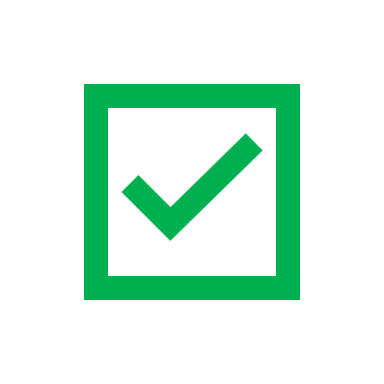 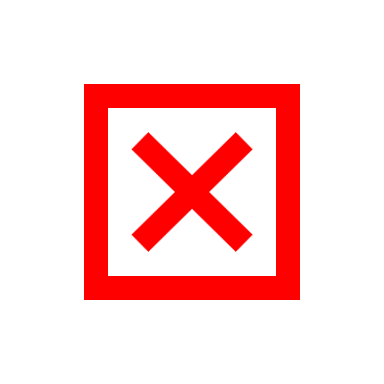 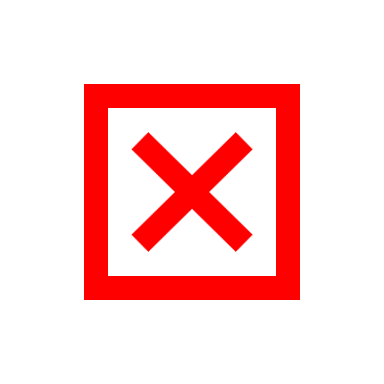 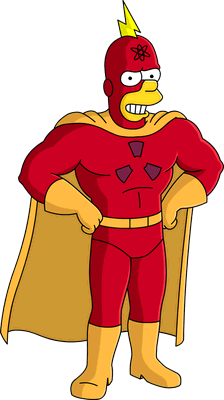 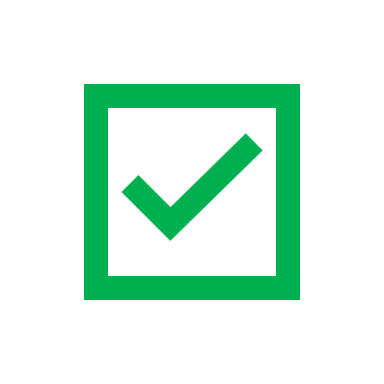 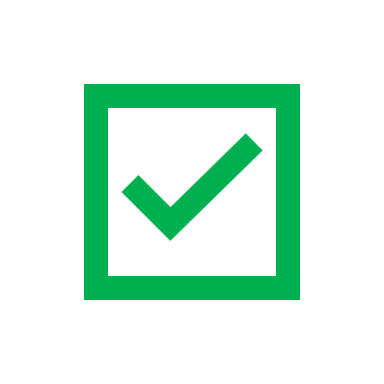 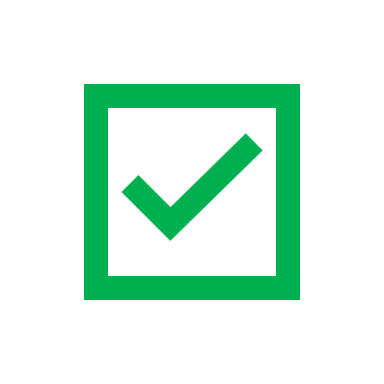 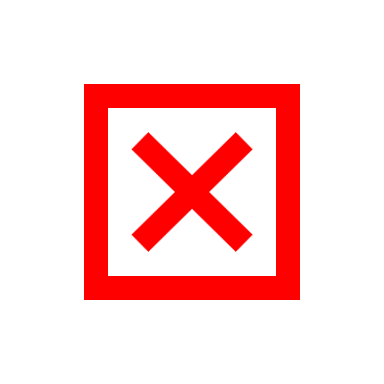 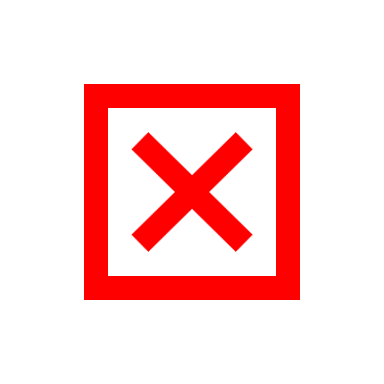 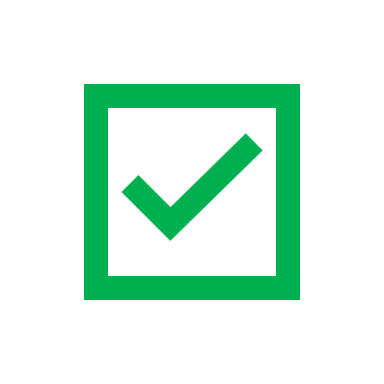 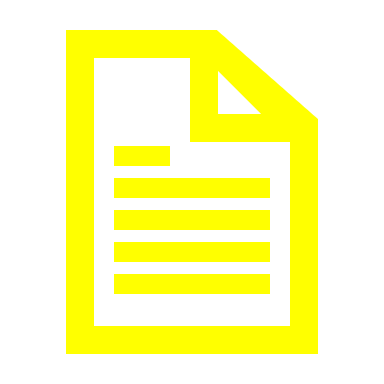 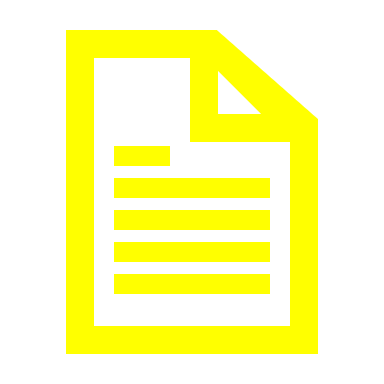 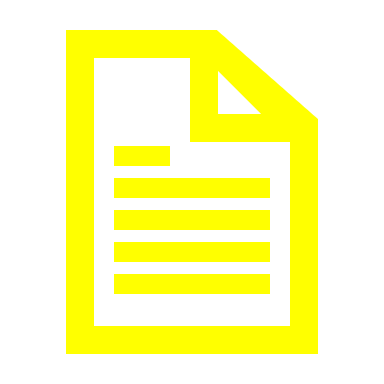 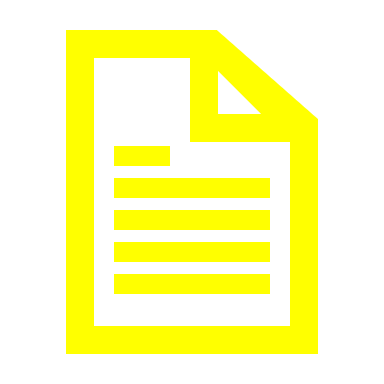 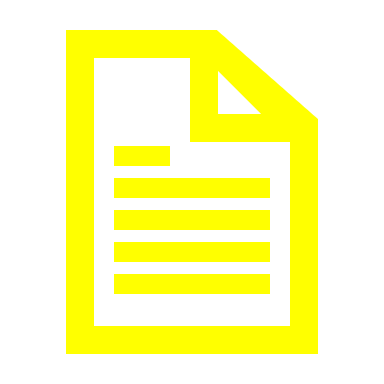 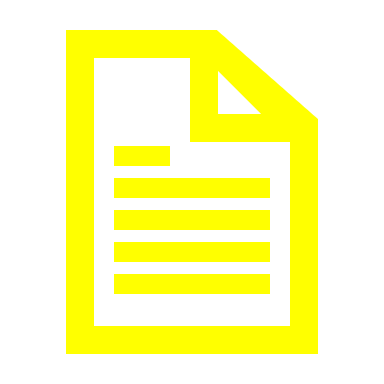 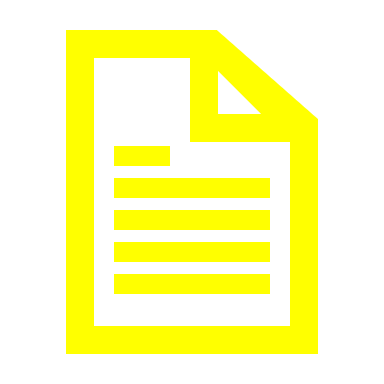 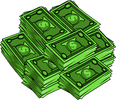 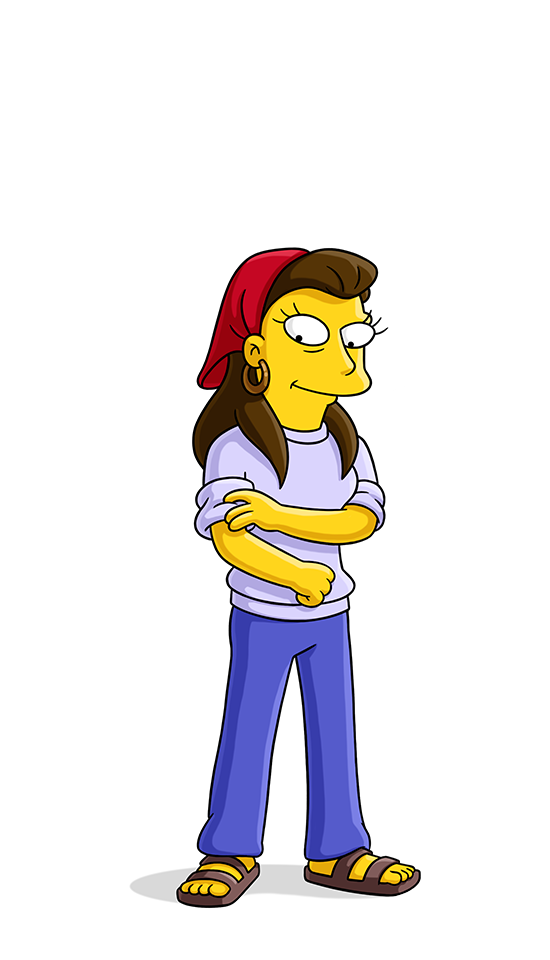 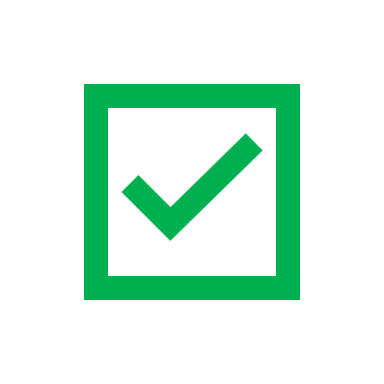 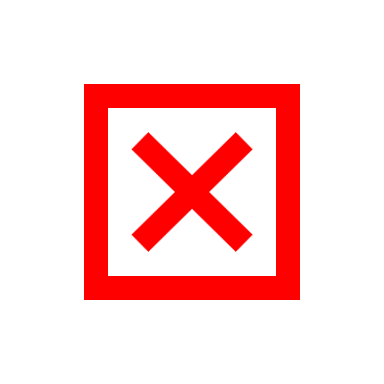 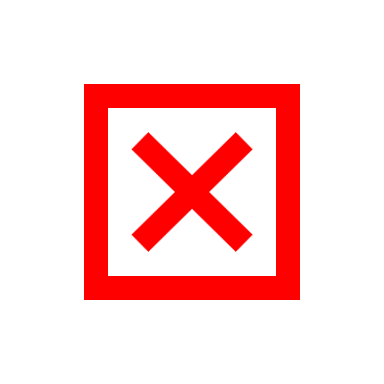 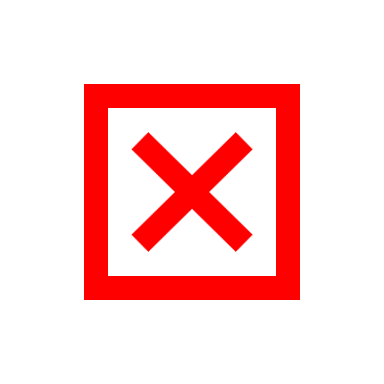 I agree with dRep’s ballot in 2/4 proposals. Good enough!
I’ll delegate to him!
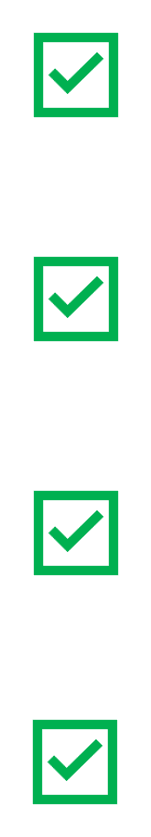 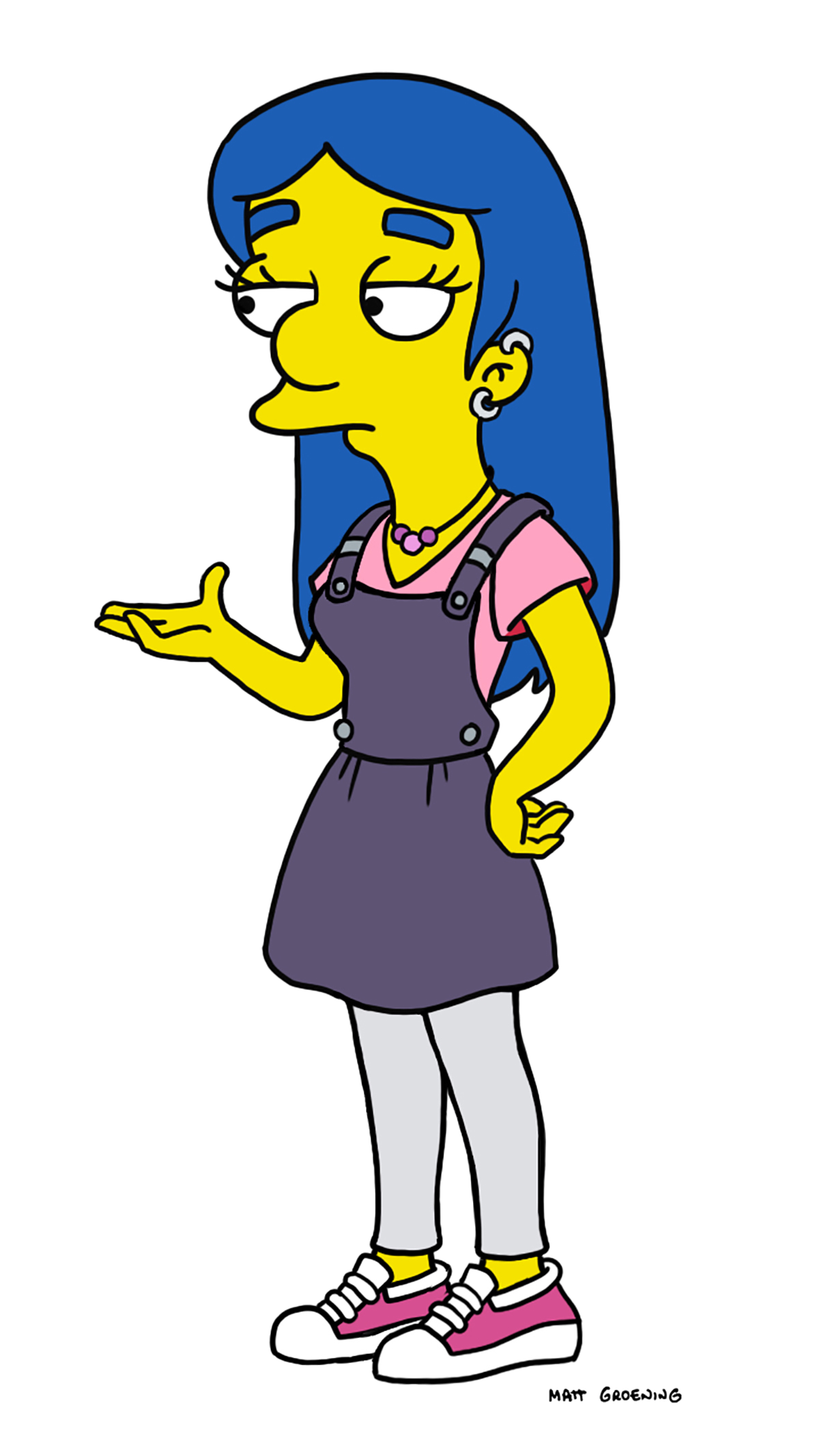 So, my voting power is 3. 
No other voters have cast their ballots. 
The final and best proposal wins!
 
Looks like I’m a hero!
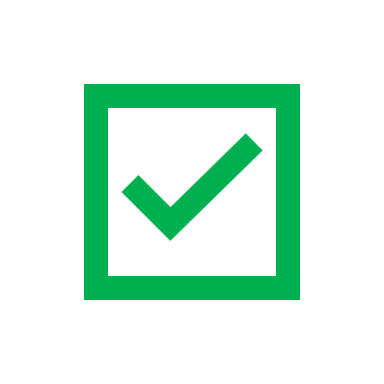 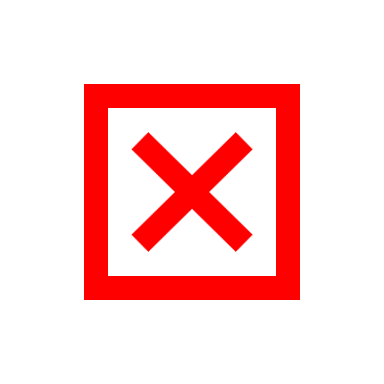 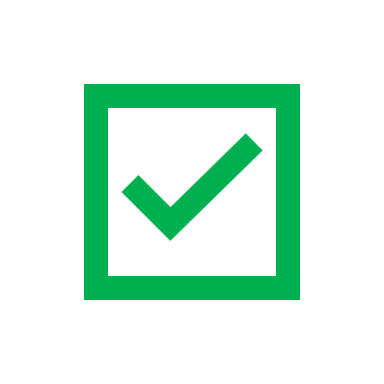 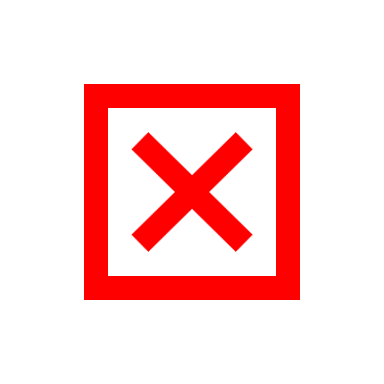 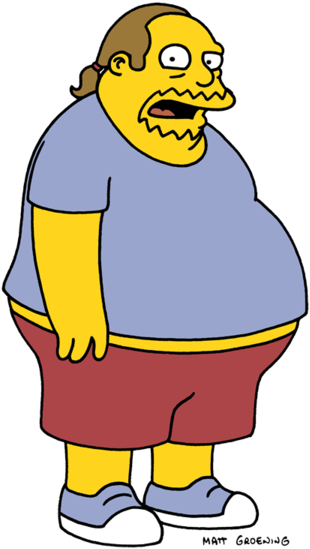 I agree with him in 2/3 proposals. I’ll also delegate.
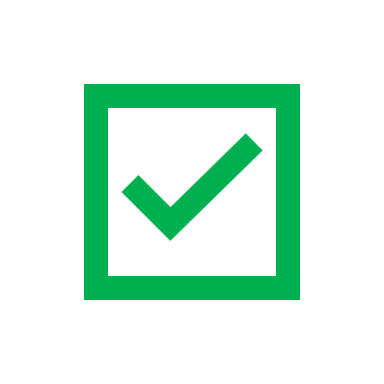 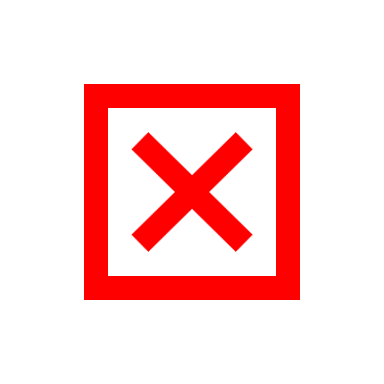 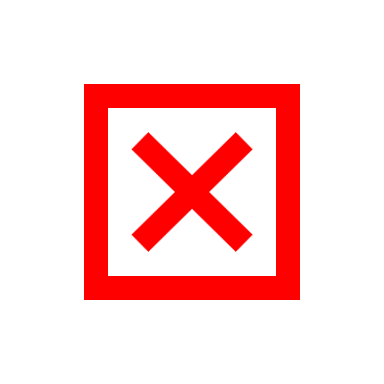 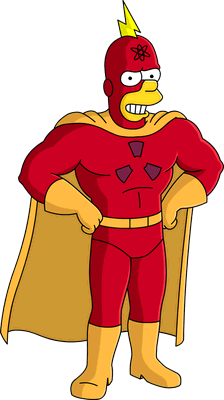 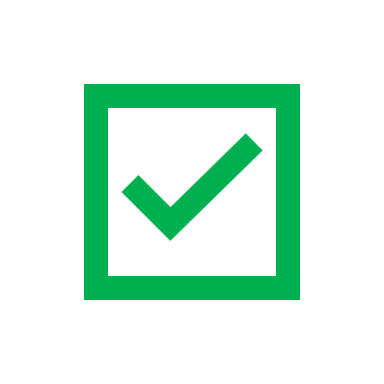 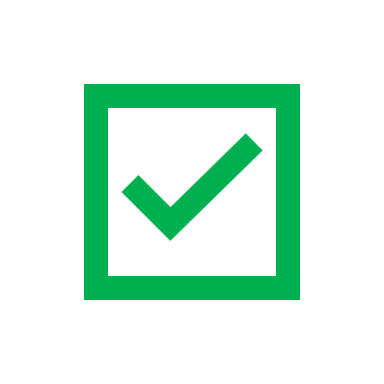 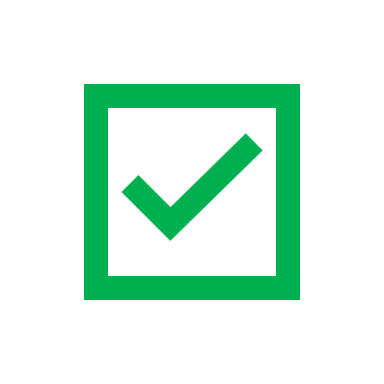 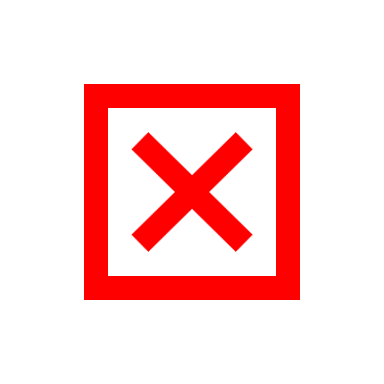 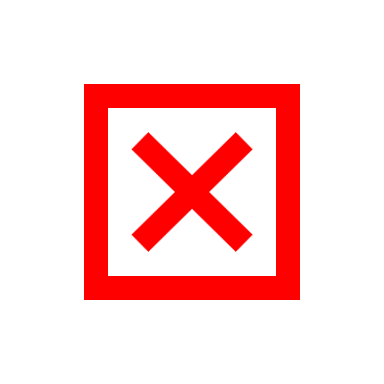 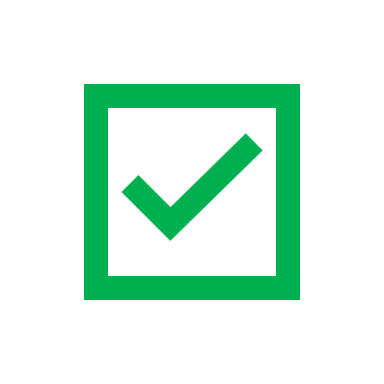 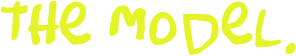 Voters’ Preferences
Elections’ Setting
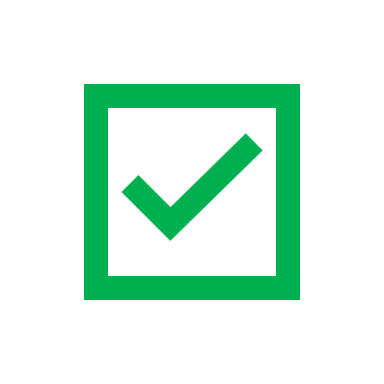 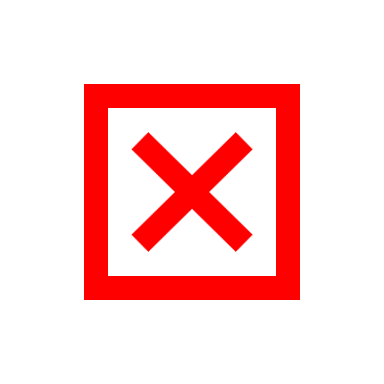 binary
single winner election
 m candidate proposals, 
 n voters
for all issues    for a subset of  (intrinsic)         the issues
                        (revealed)
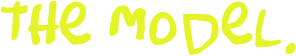 Voters’ Preferences
Elections’ Setting
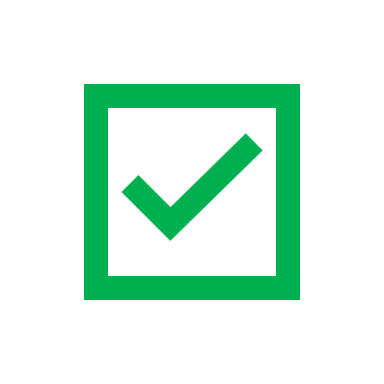 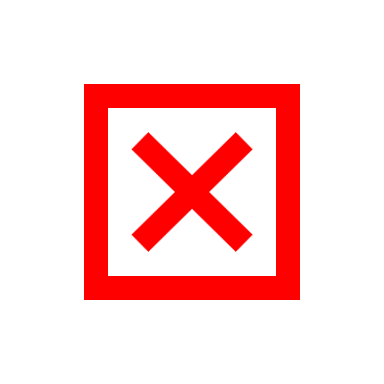 binary
single winner election 
 m candidate proposals, 
 n voters
for all issues    for a subset of  (intrinsic)         the issues
                        (revealed)
Delegate Representatives (dReps)
attract voters
by advertising intended ballots 
if there is a sufficient agreement 
(over a certain threshold, under Hamming distance)
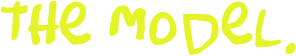 Voters’ Preferences
Elections’ Setting
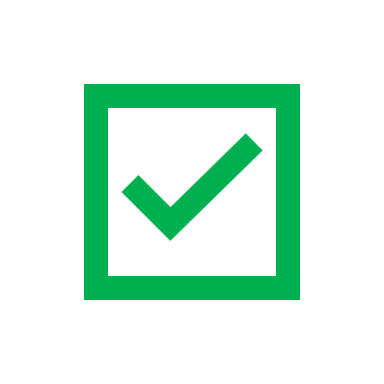 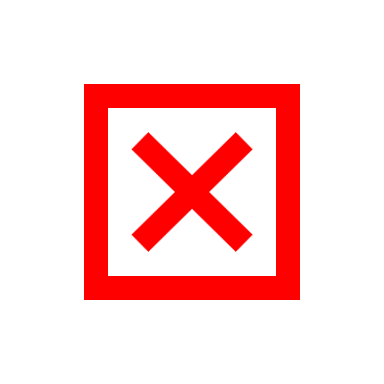 binary
single winner election 
 m candidate proposals, 
 n voters
for all issues    for a subset of  (intrinsic)         the issues
                        (revealed)
Who casts a ballot?
Delegate Representatives (dReps)
voters 
       who didn’t            delegate
dReps 
(weight=#voters                                   they represent)
attract voters
by advertising intended ballots 
if there is a sufficient agreement 
(over a certain threshold, under Hamming distance)
proposal with maximal approvals wins
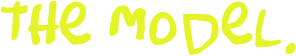 Voters’ Preferences
Elections’ Setting
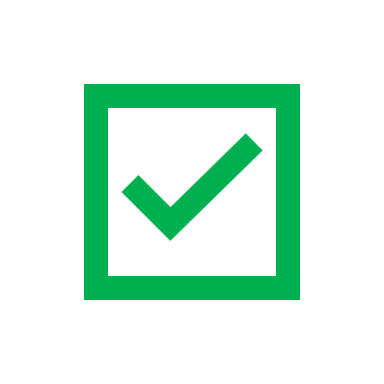 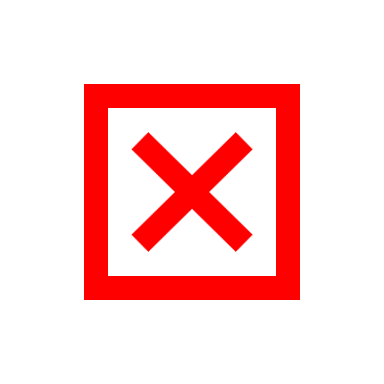 binary
single winner election 
 m candidate proposals, 
 n voters
for all issues    for a subset of  (intrinsic)         the issues
                        (revealed)
Who casts a ballot?
Delegate Representatives (dReps)
voters 
       who didn’t            delegate
dReps 
(weight=#voters                                   they represent)
attract voters
by advertising intended ballots 
if there is a sufficient agreement 
(over a certain threshold, under Hamming distance)
proposal with maximal approvals wins
goal
specify advertised ballots for all dReps to achieve a ρ-apx
elect a proposal of 
intrinsic score ≥ maximal intrinsic score/ρ
Single dRep
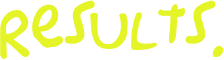 ∃ instance: nothing better than n-apx can be achieved,                                                   with any advertised ballot, for any threshold bound.
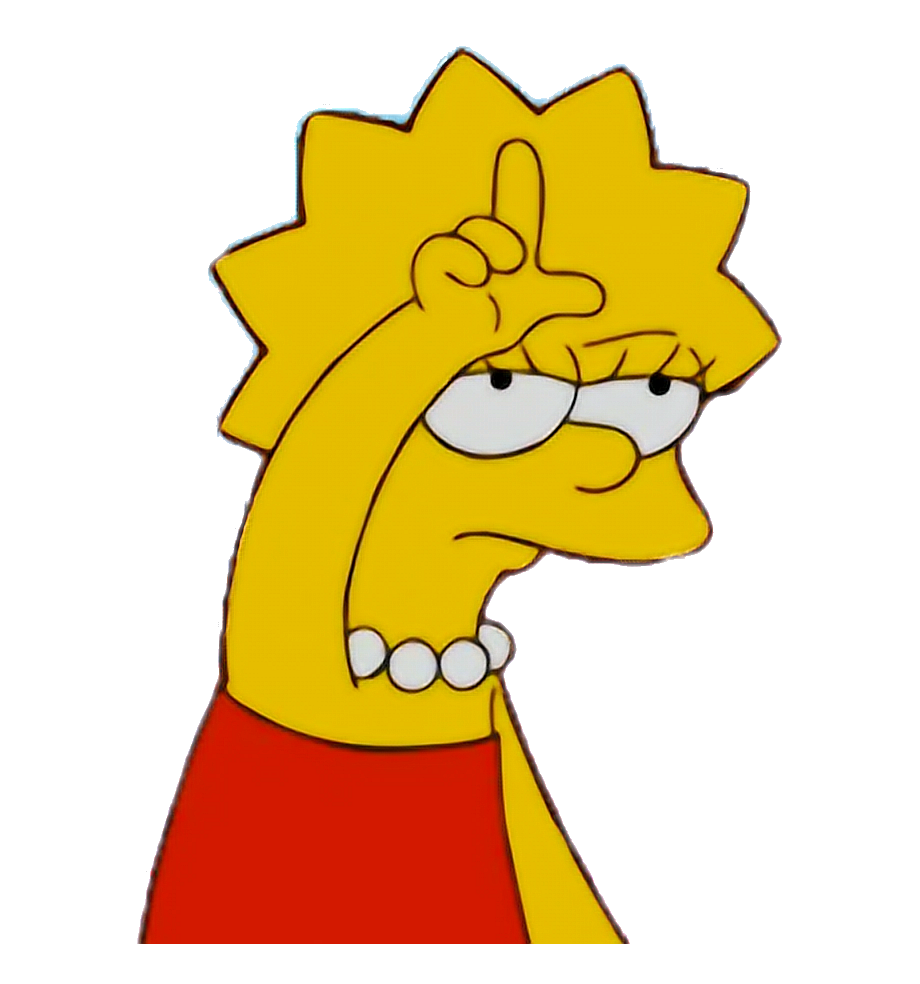 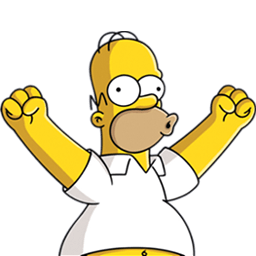 Bounded guarantee: degrades smoothly 
as the size of the largest
grows and agreement threshold decreases.
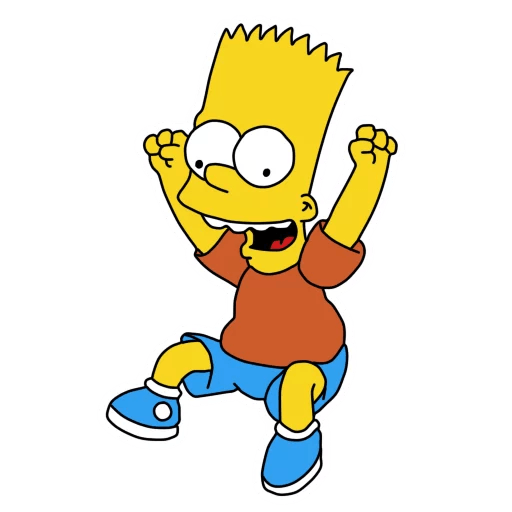 coherent set
3 apx
Majority Agreement
     Same Revealed Set
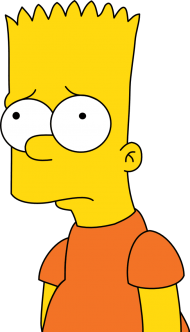 set of voters with the same 
revealed set of proposals
no 1.6 apx
NP-hard
Single dRep
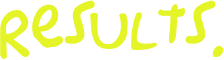 ∃ instance: nothing better than n-apx can be achieved,                                                   with any advertised ballot, for any threshold bound.
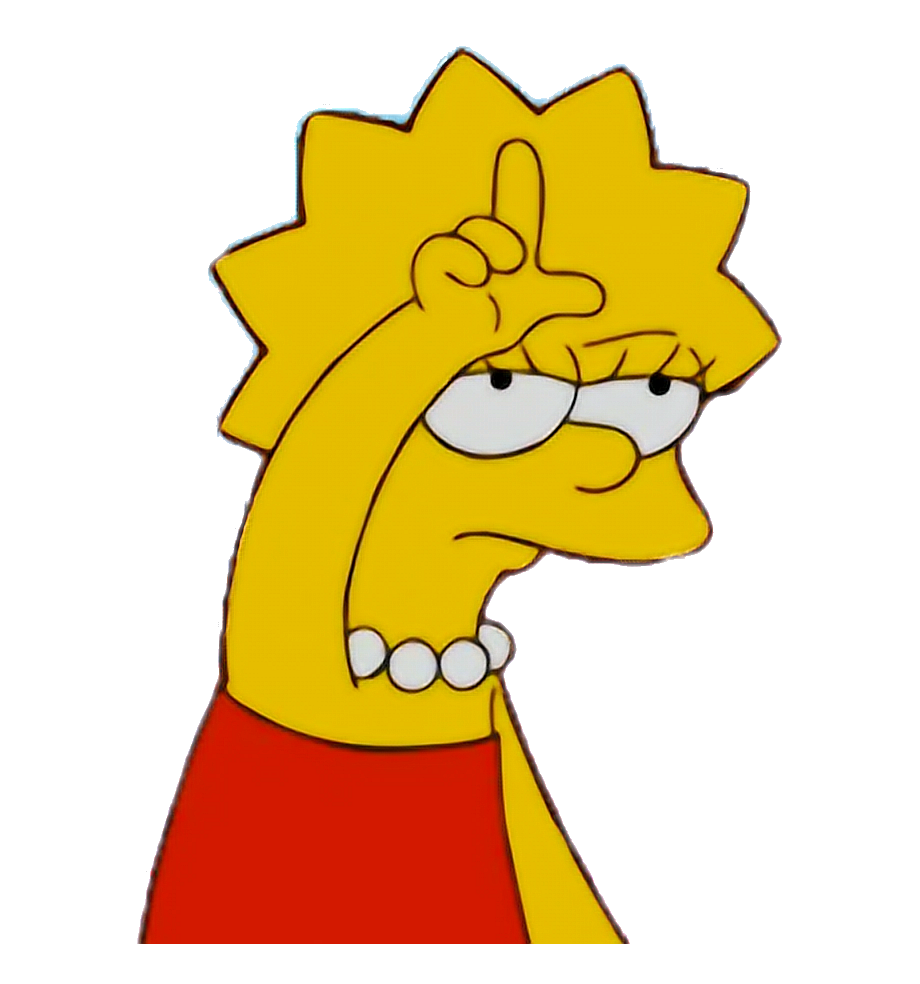 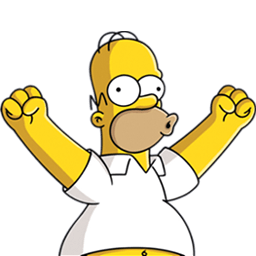 Bounded guarantee: degrades smoothly 
as the size of the largest coherent set 
grows and agreement threshold decreases.
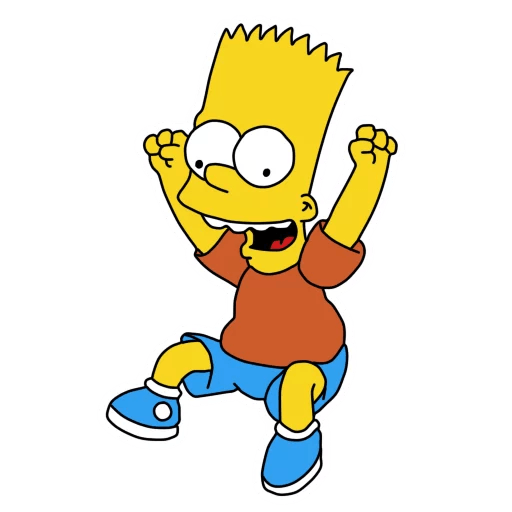 3 apx
Majority Agreement
     Same Revealed Set
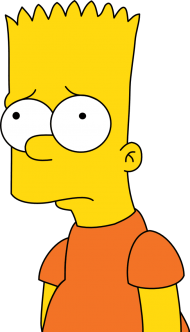 Two dReps
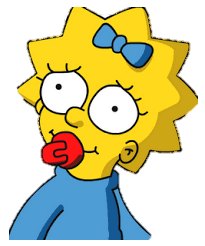 OPT
no 1.6 apx
NP-hard
Majority Agreement
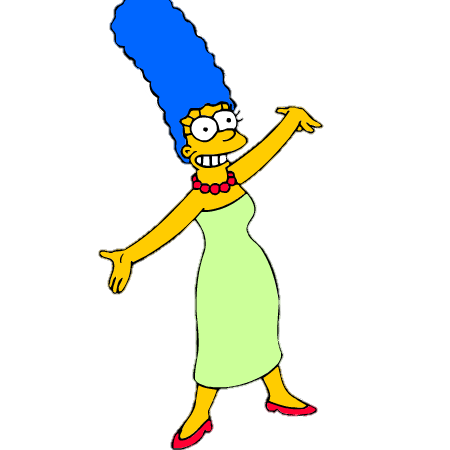 Multiple dReps
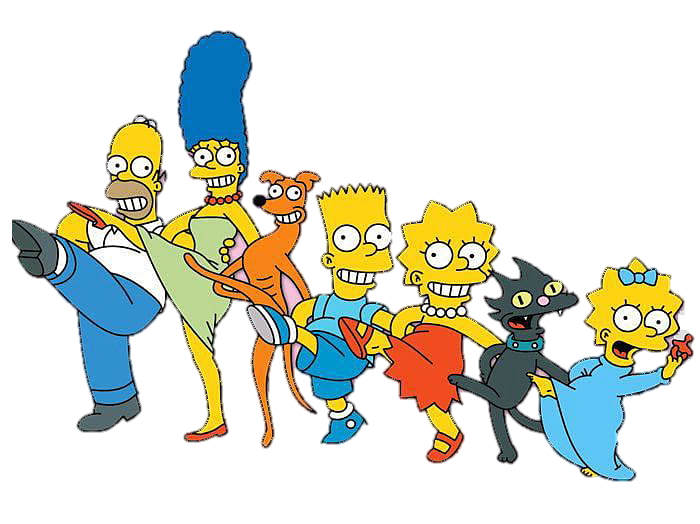 Bounded guarantee: dependent on 
agreement threshold, 
coherence, number of dReps.
OPT
Any Agreement
Same Revealed Set
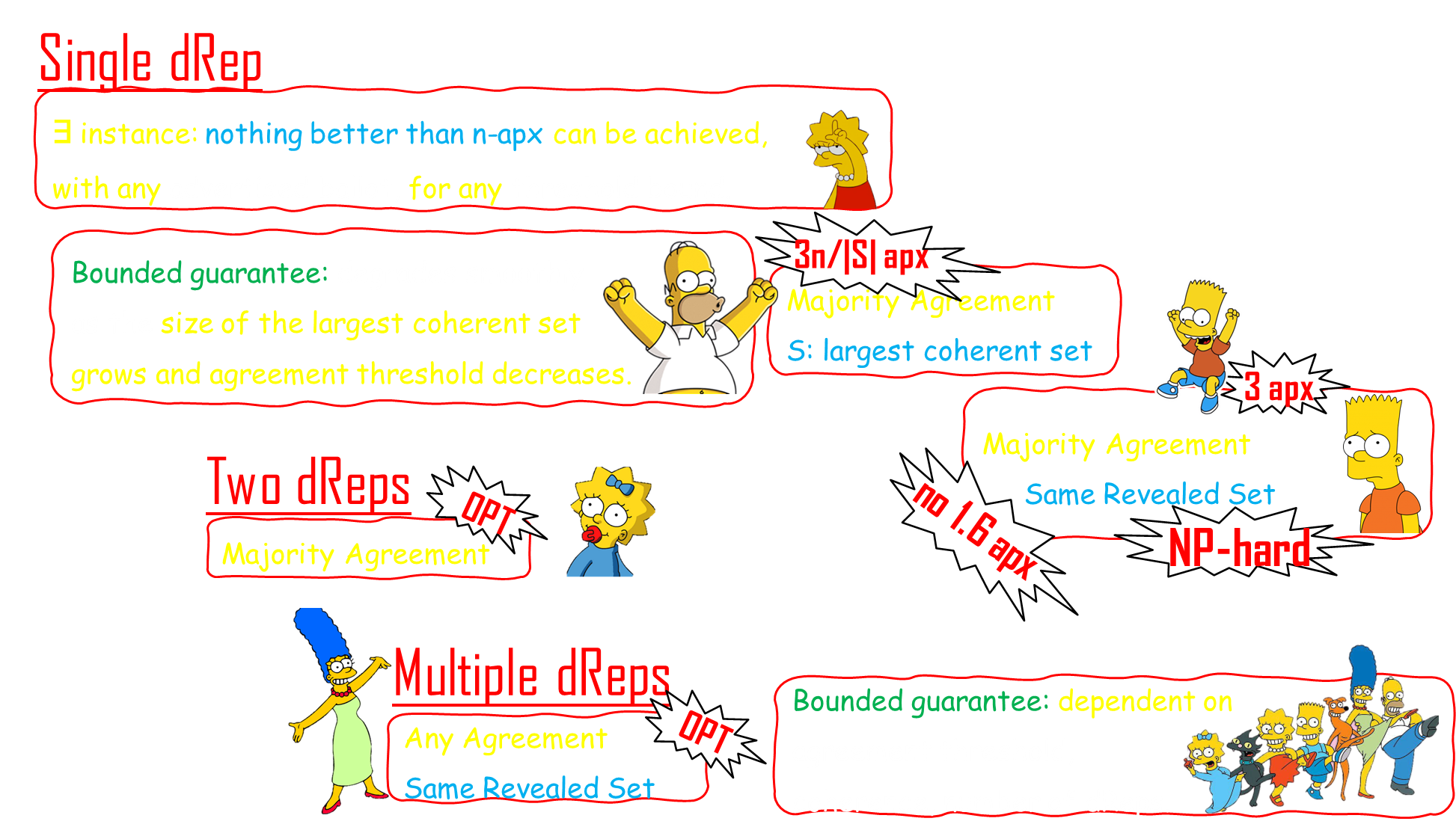 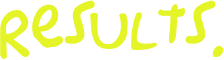 greedy heuristics for dReps’ ballots do exist
Main Observations 
 from Simulations
attracting many voters suffice for good apx guarantees
coherent instances are the most challenging
Positive Results:
limits of intractability
starting point for realistic setting
Negative Results 
transfer to realistic settings
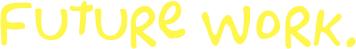 Tight Bounds
Other Rationality Models for dReps
Other Information Models for dReps
Different Rules, Frameworks, Distance Metrics
whakawhetai
aka Thanks!
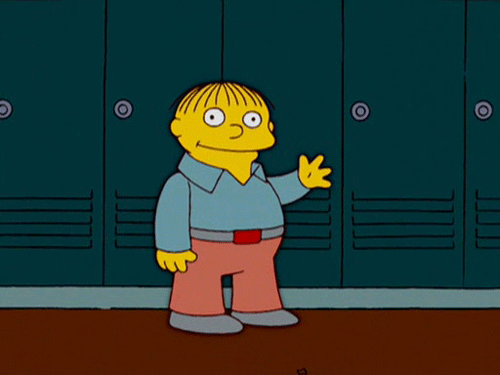